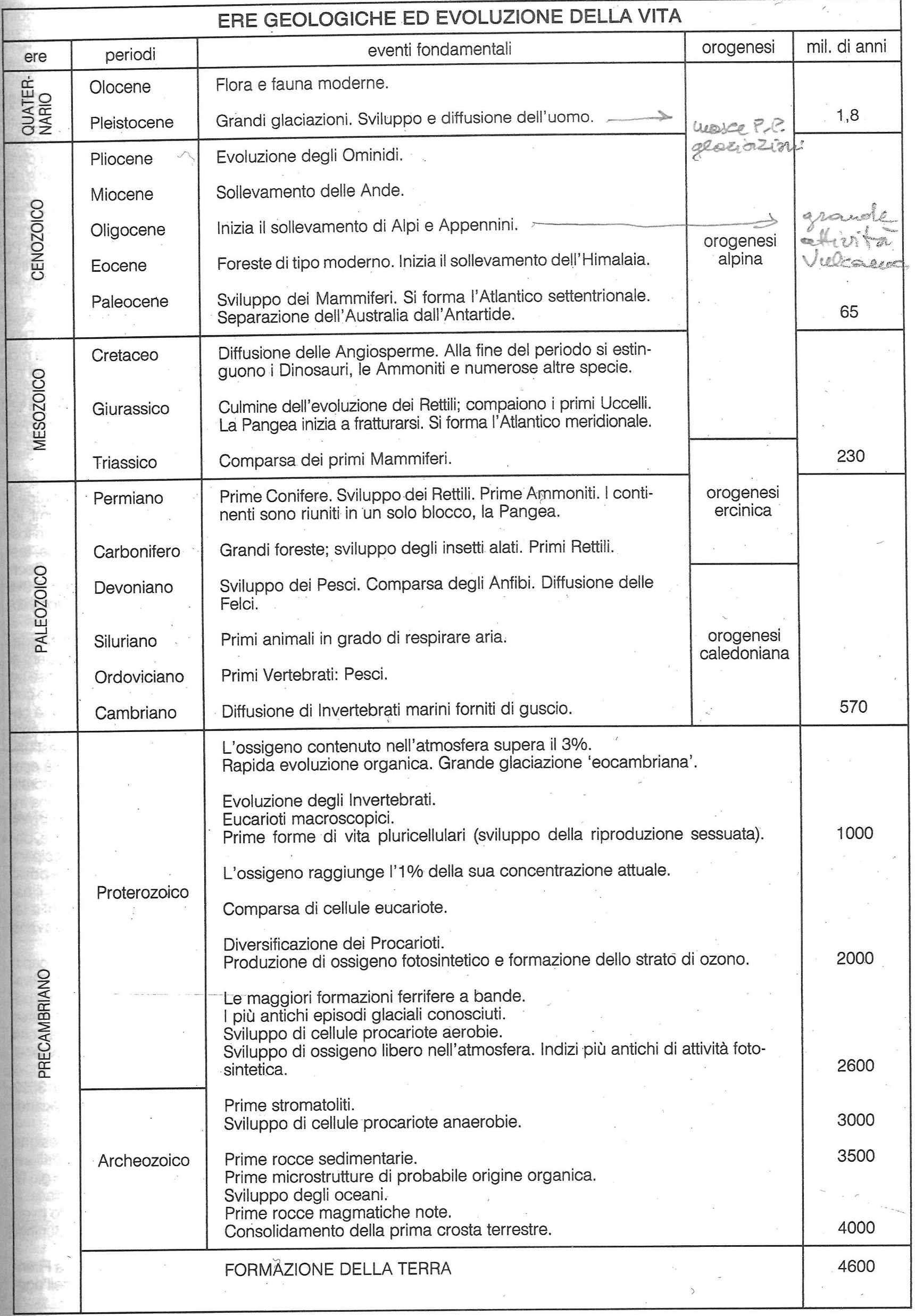 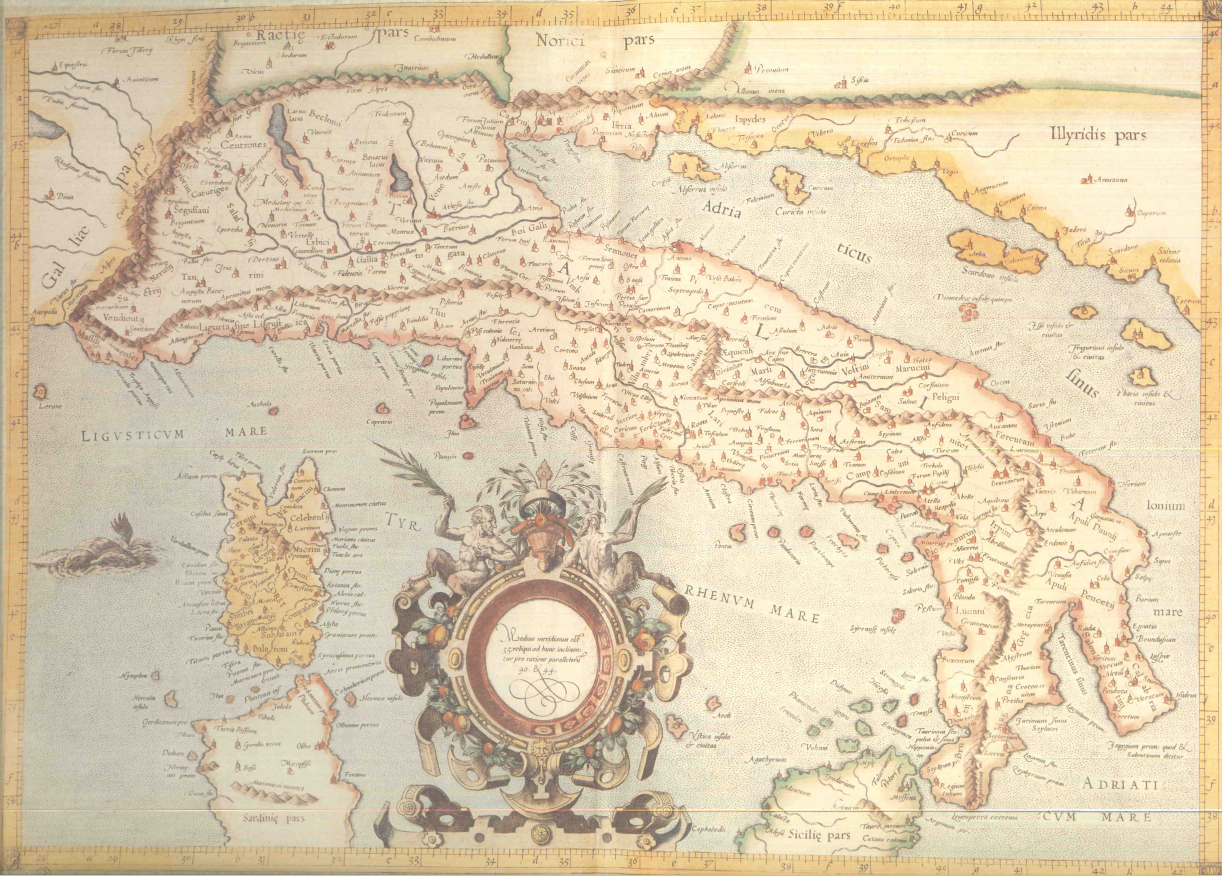 Dall’Atlante d’Italia Touring Club Italiano
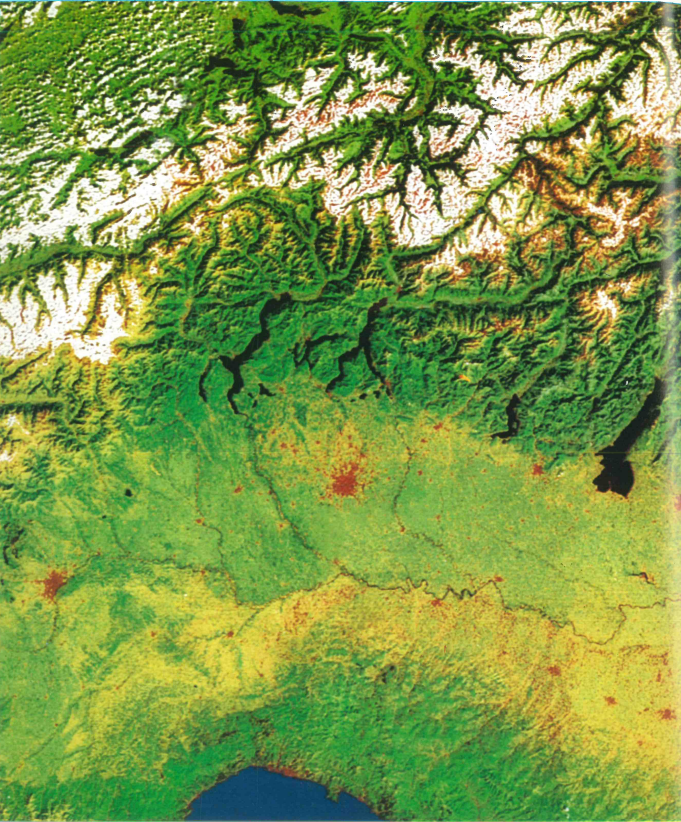 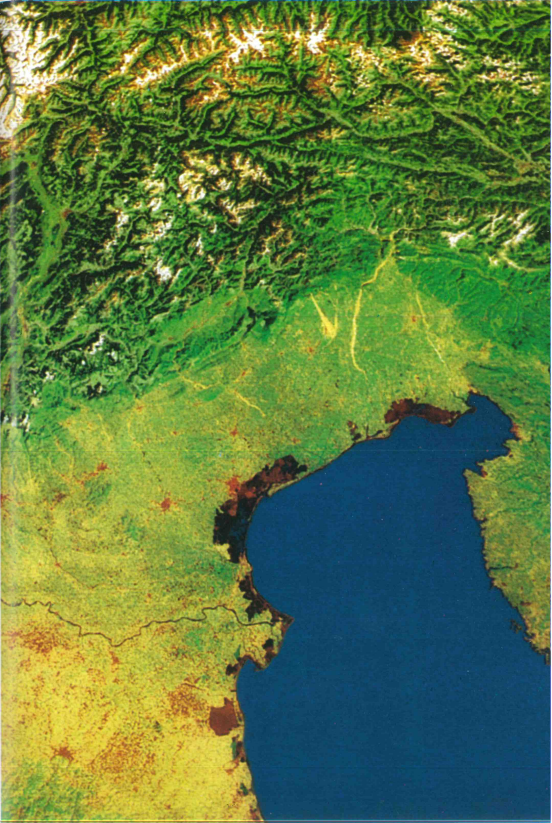 Dall’atlante d’Italia  Touring Club Italiano
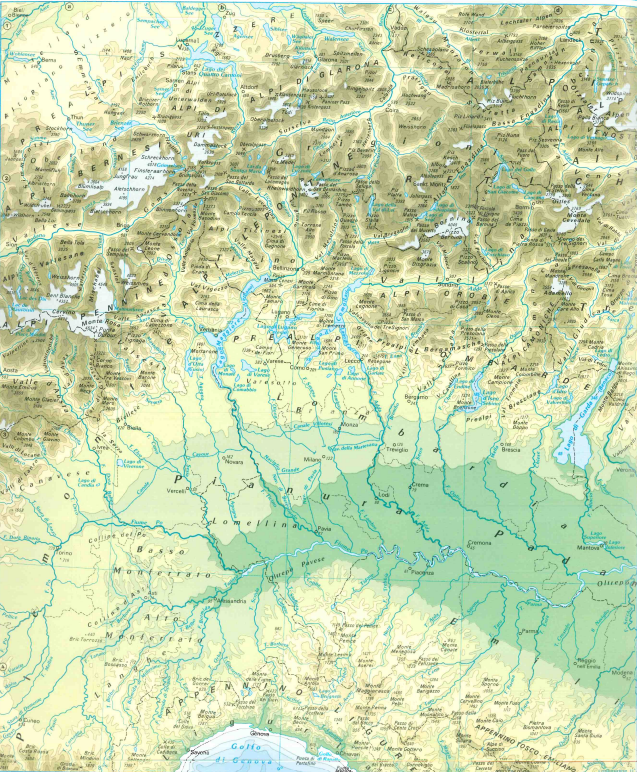 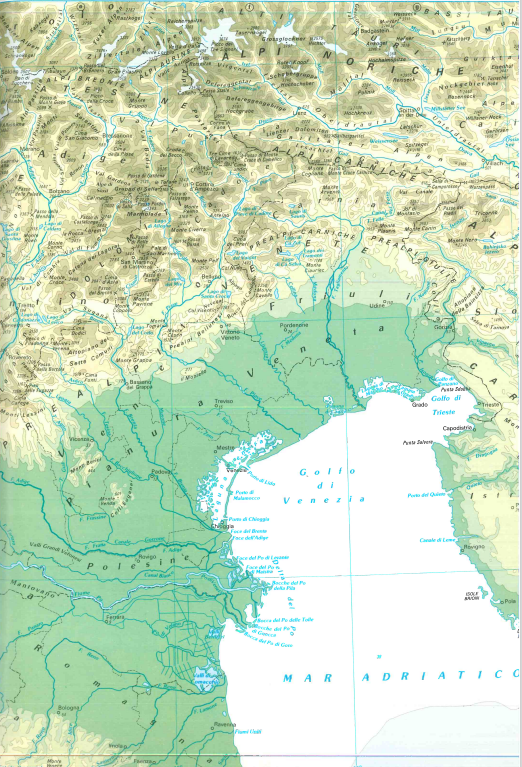 Dall’atlante d’Italia Touring Club Italiano
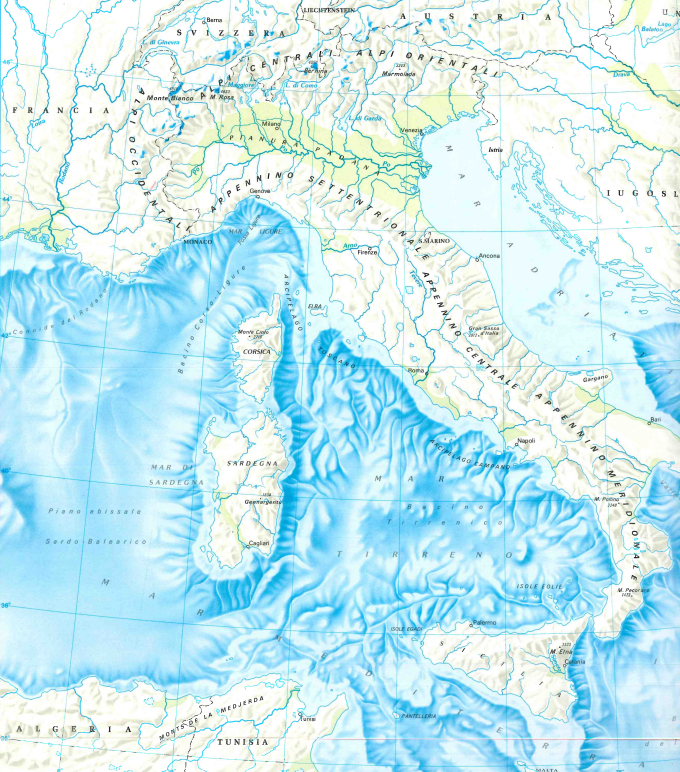 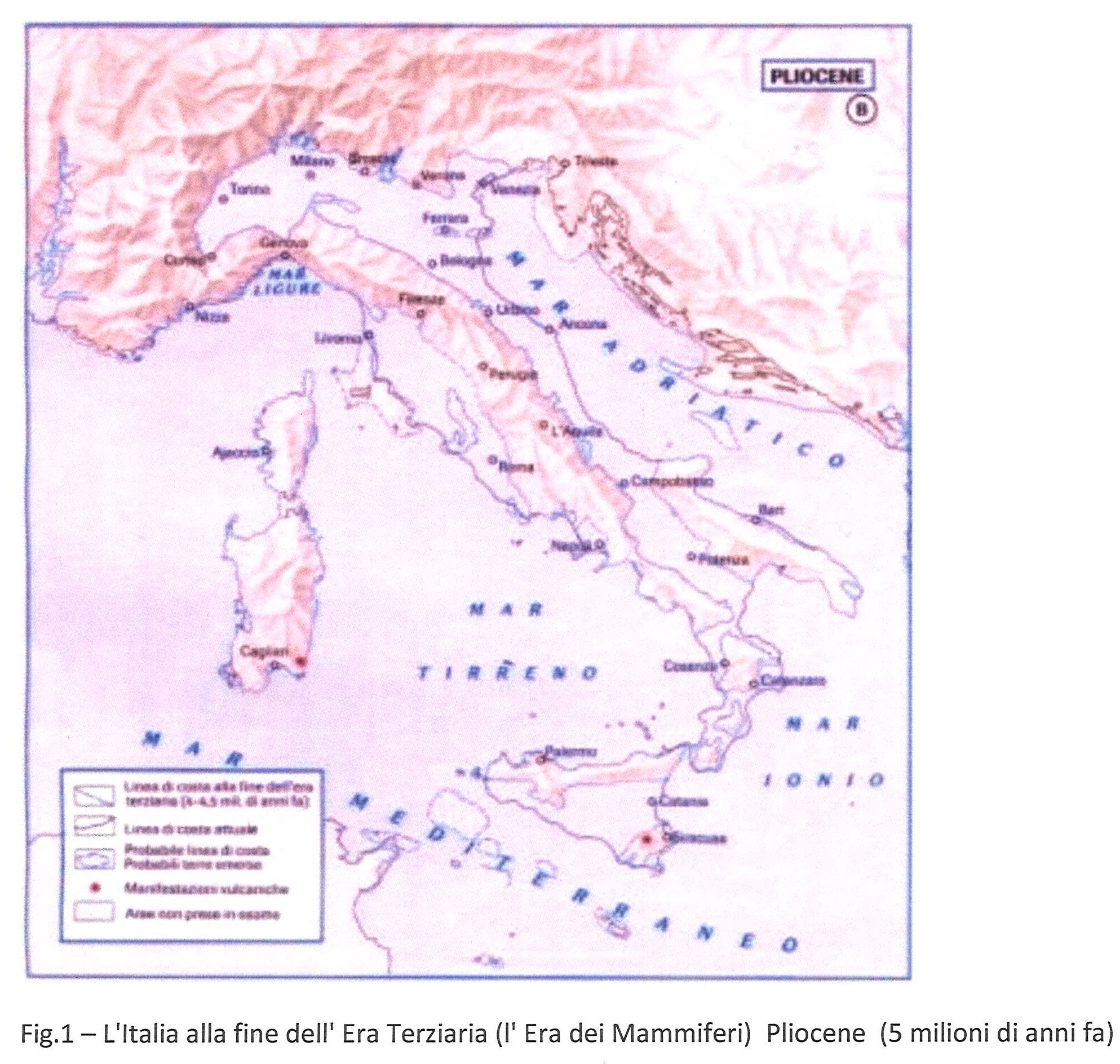 Dal sito Consorzio Bonifica di Ferrara
Ing. Alessandro Bondesan
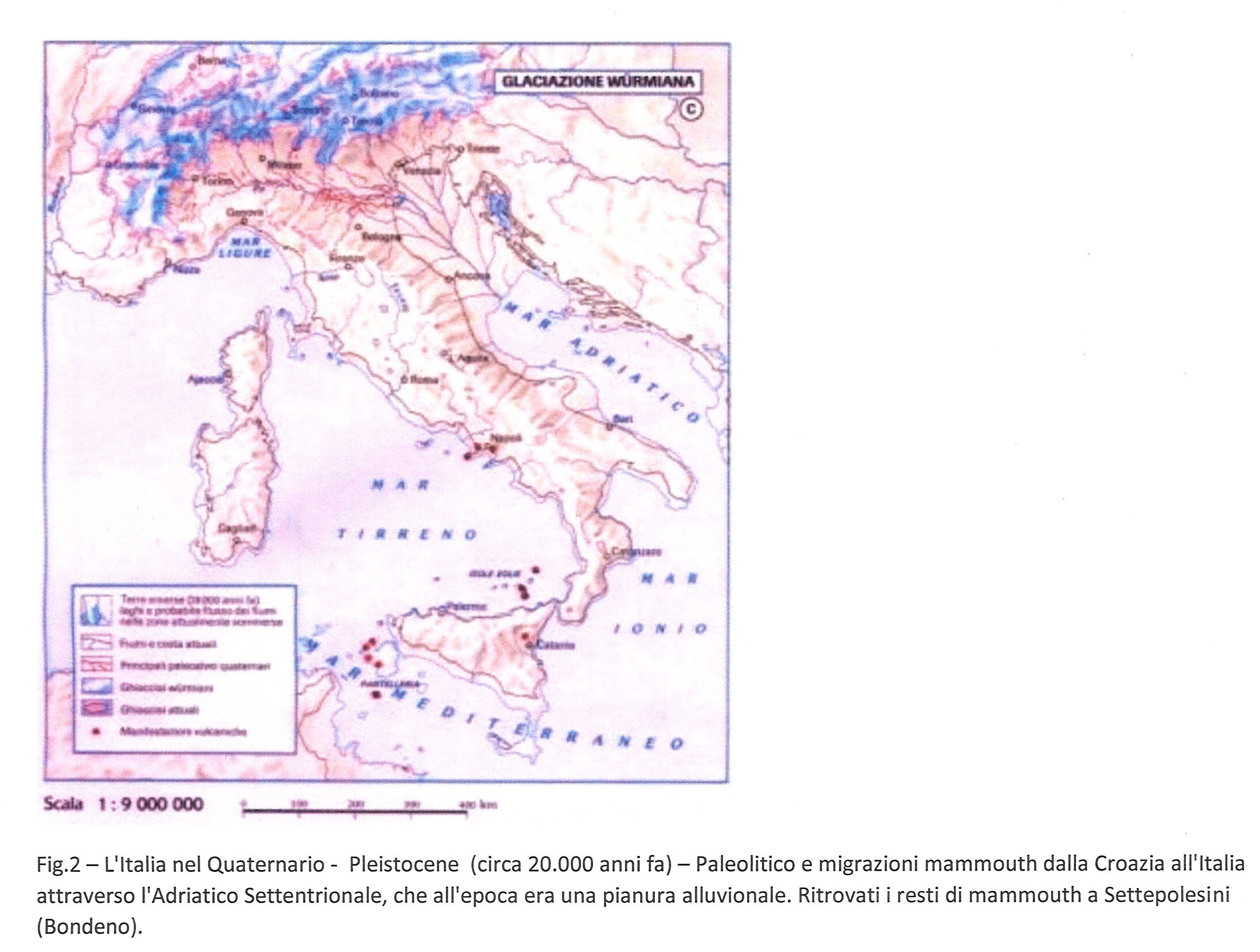 Dal sito Consorzio Bonifica di Ferrara
Ing. Alessandro Bondesan
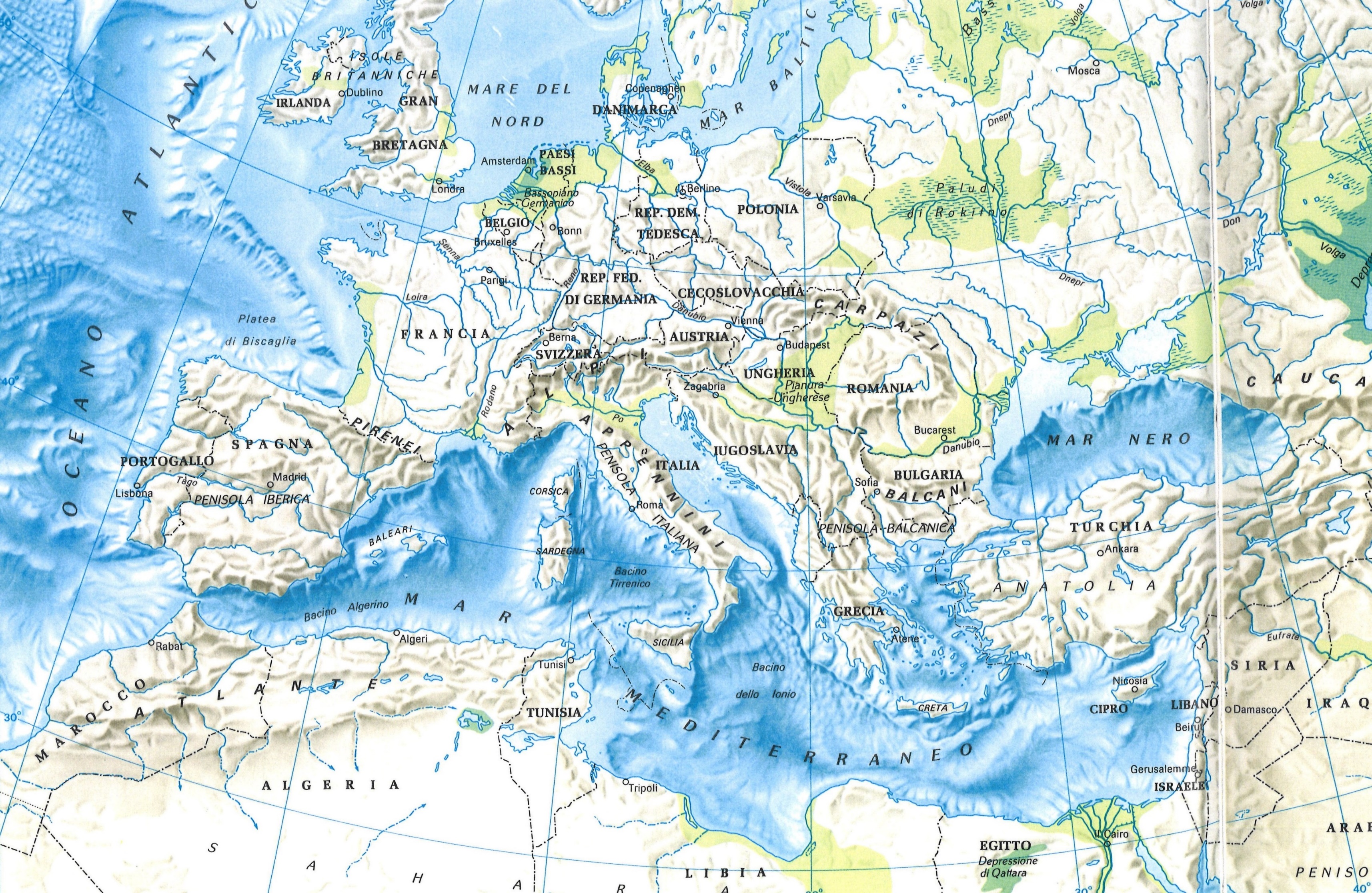 © Servizio Cartografico del Touring Club Italiano
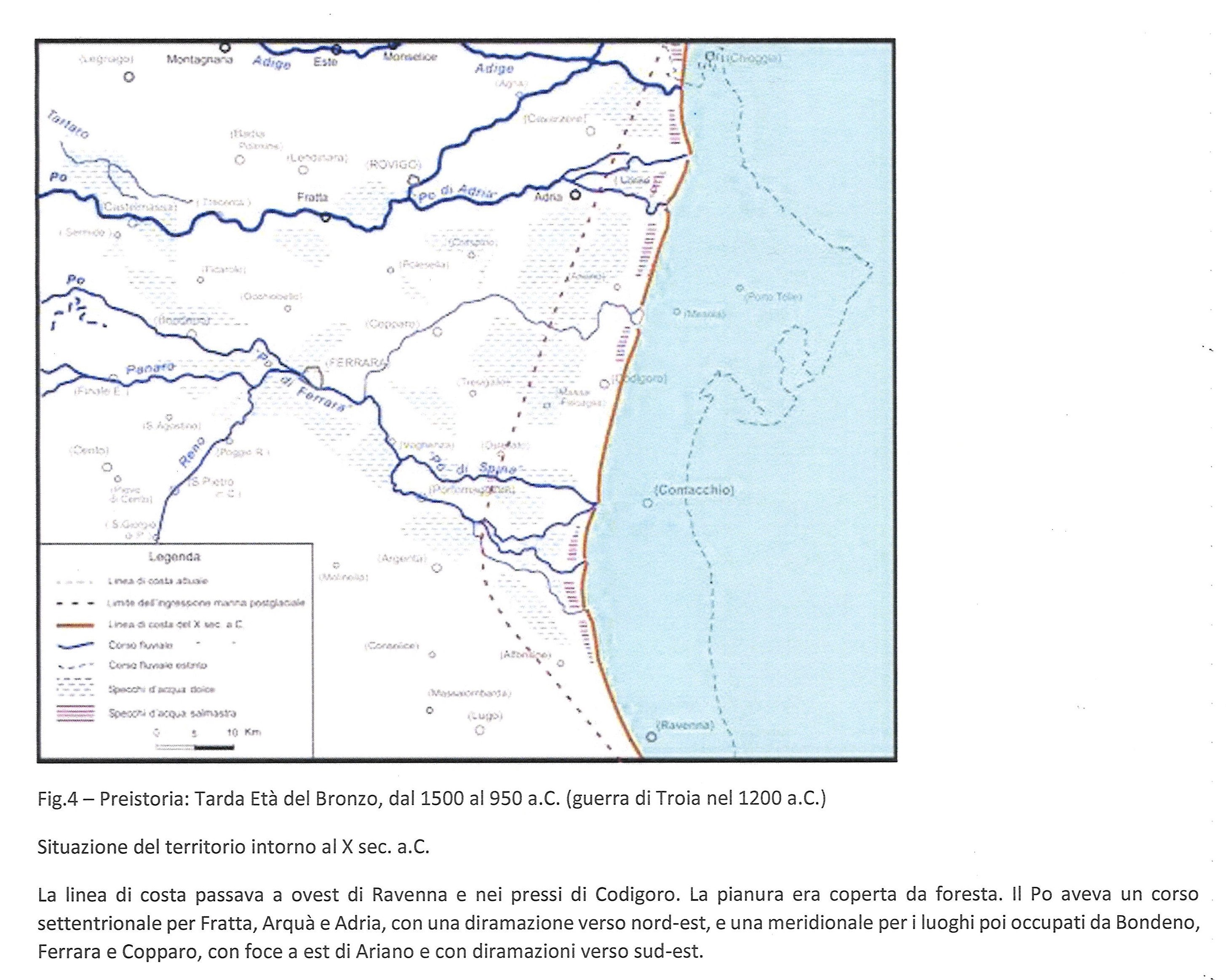 Dal sito Consorzio Bonifica di Ferrara
Ing. Alessandro Bondesan
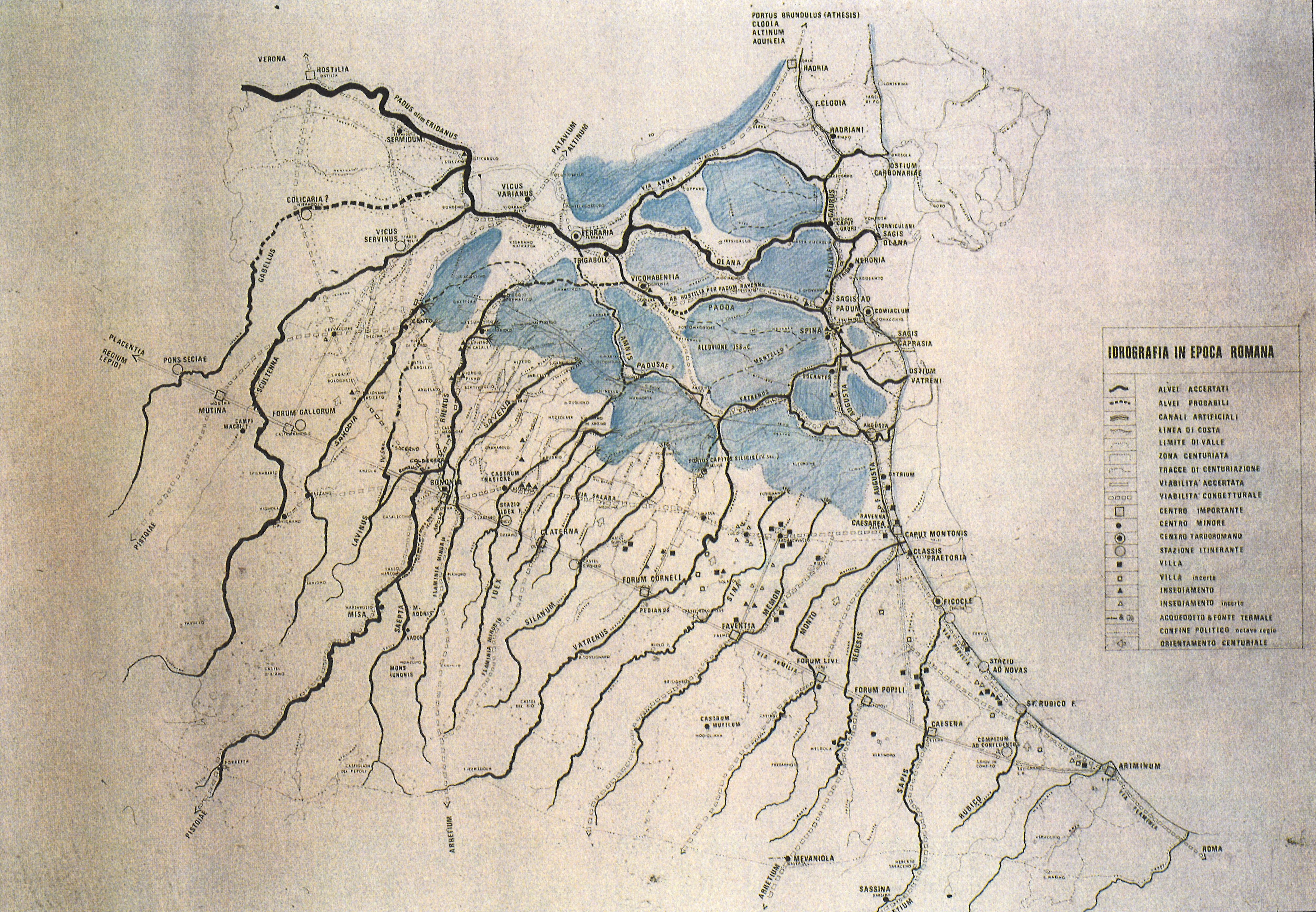 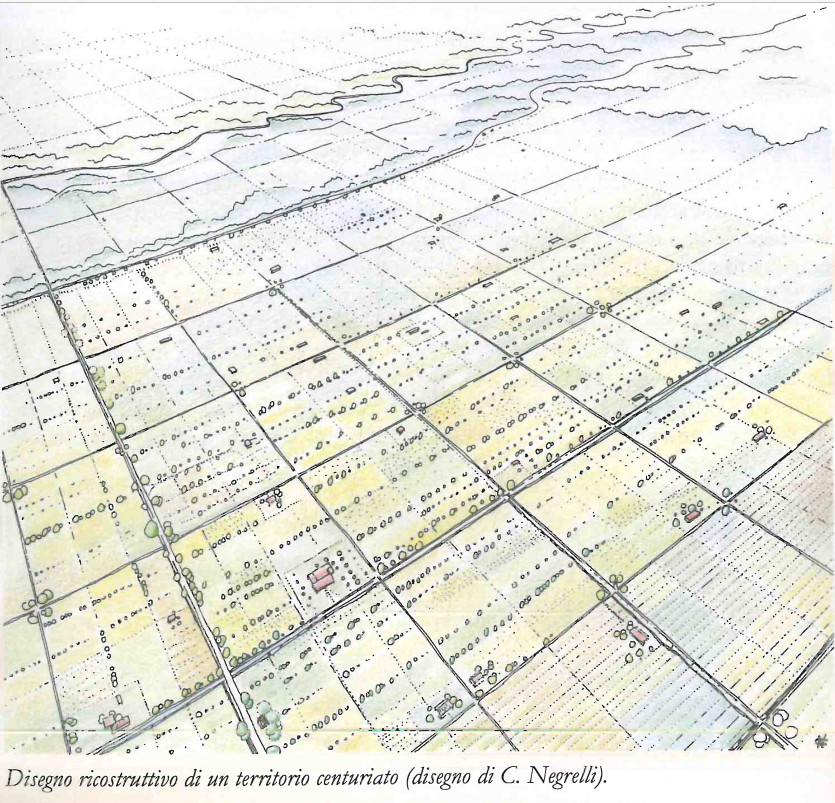 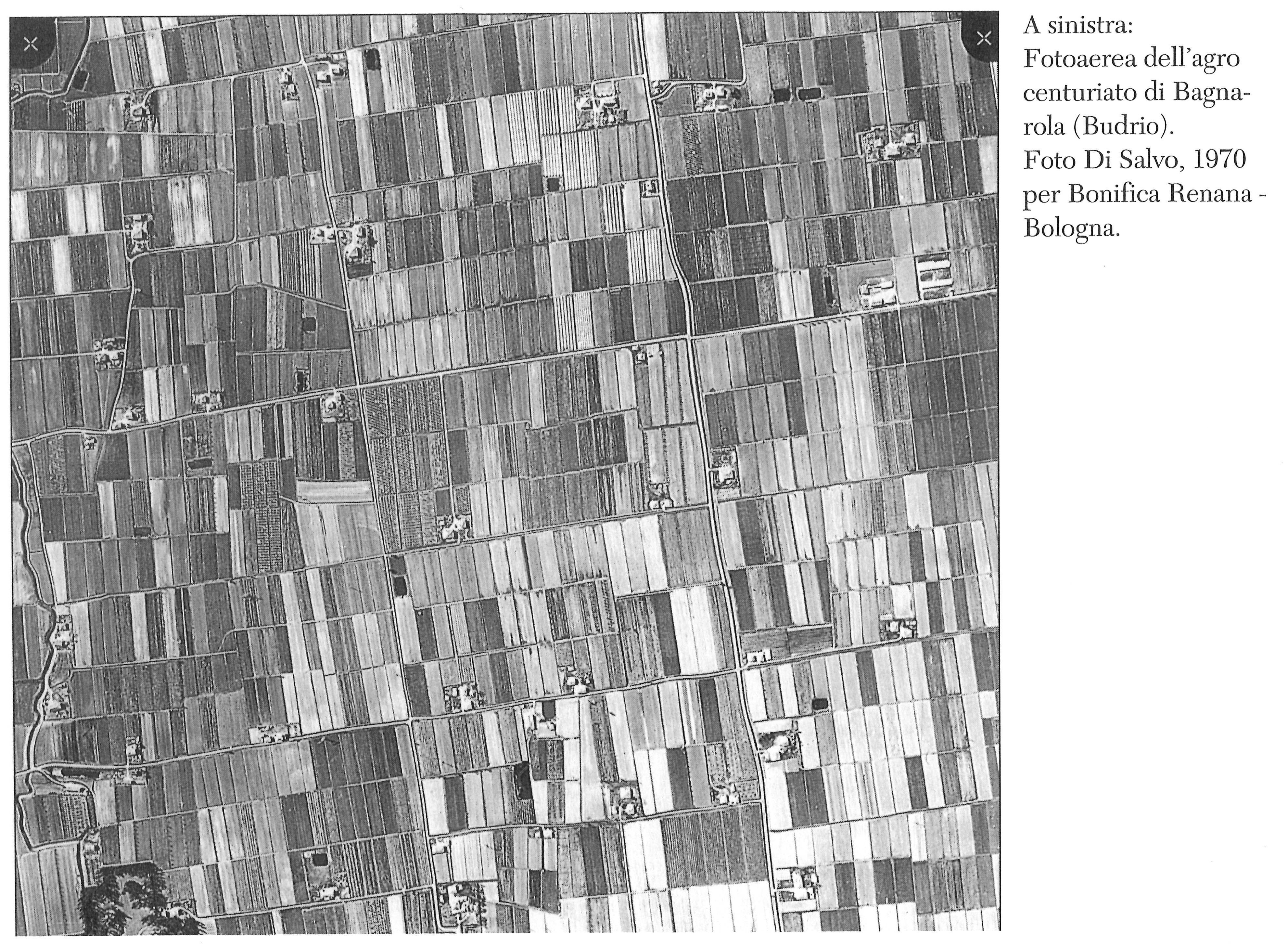 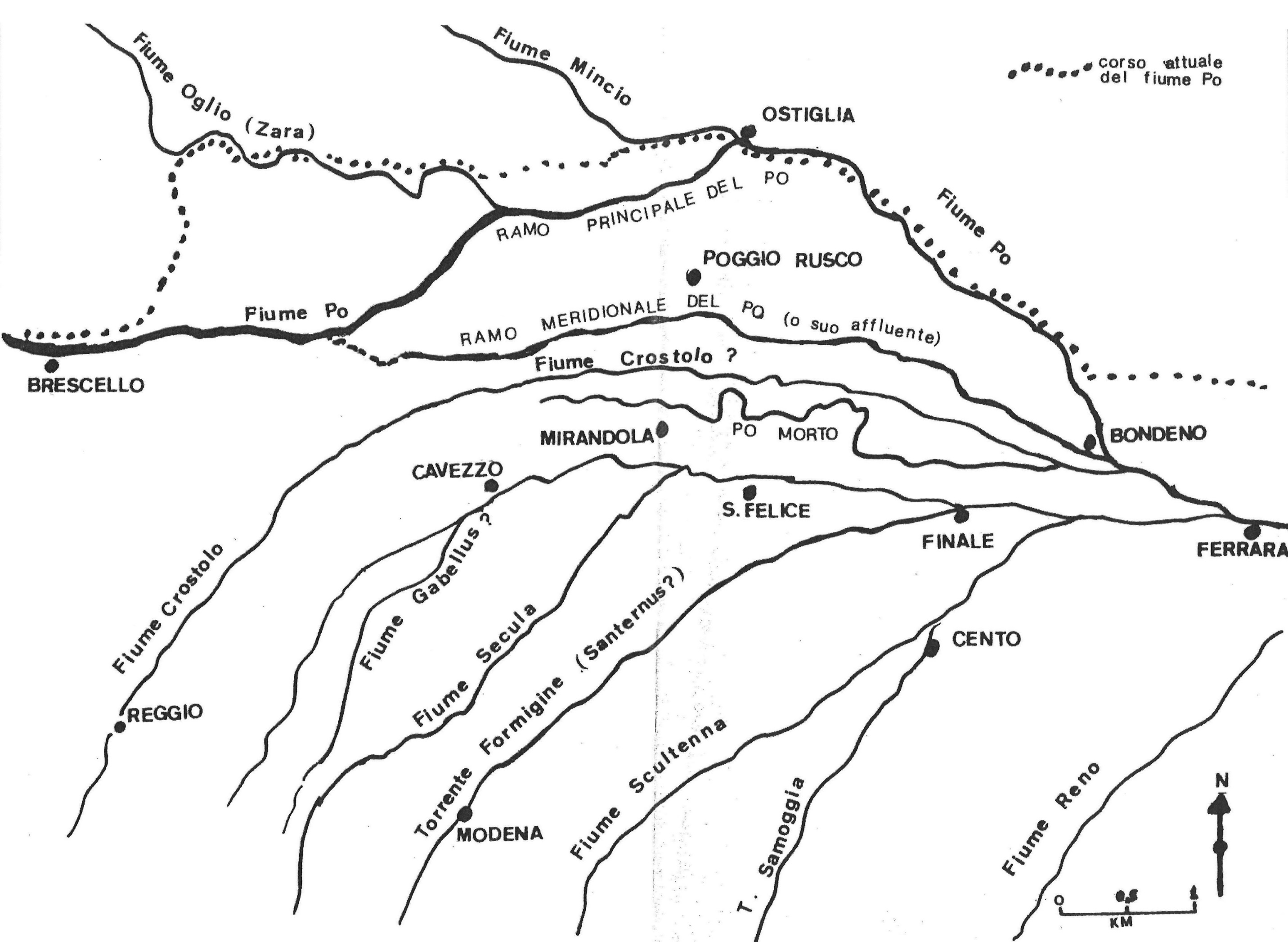 Rete idrografica approssimativa della pianura modenese nel I secolo d.C. 
La ricostruzione è basata sui paleoalvei individuati dai recenti studi geologici

Per gentile concessione del Consorzio della Bonifica Burana
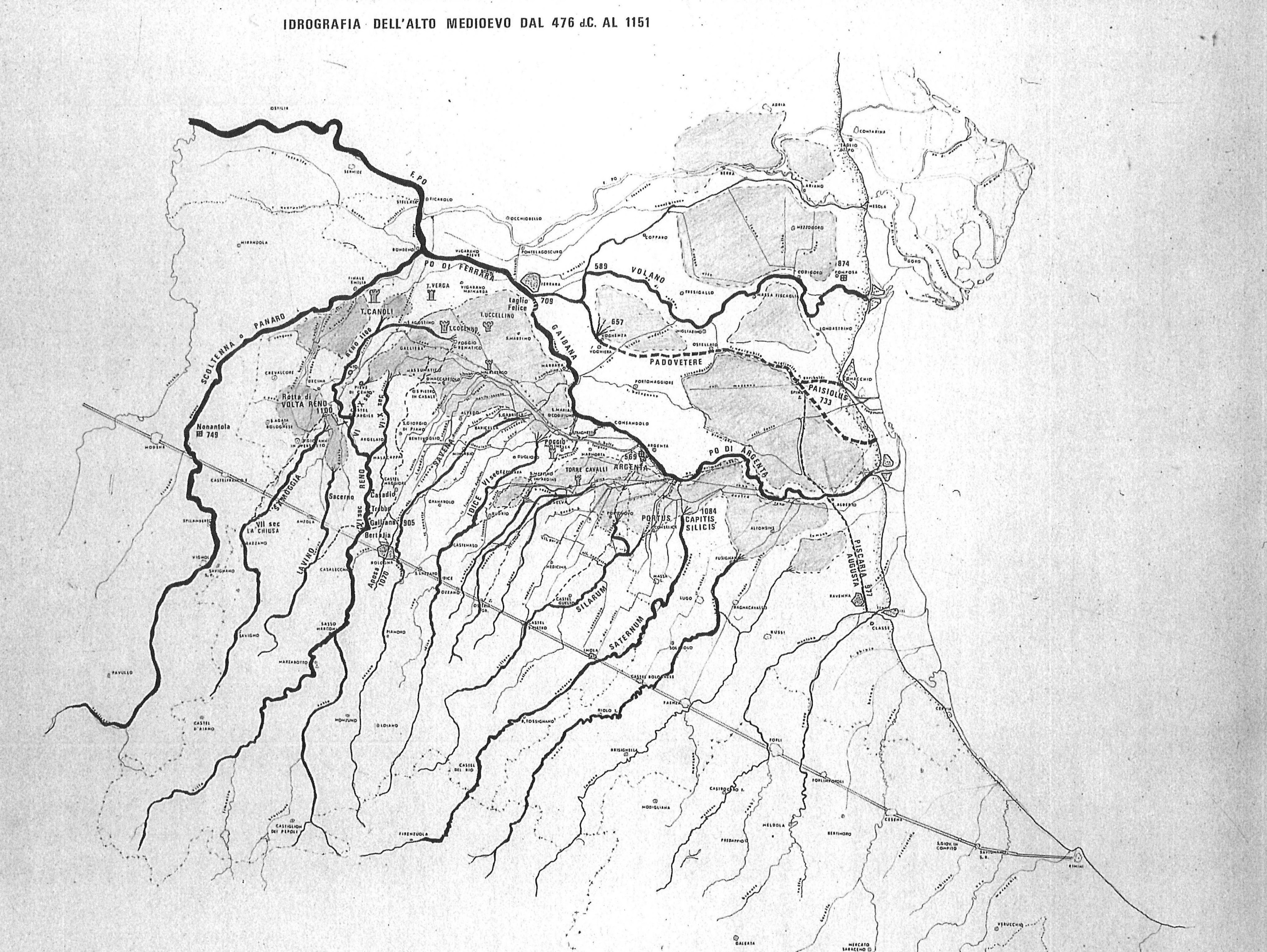 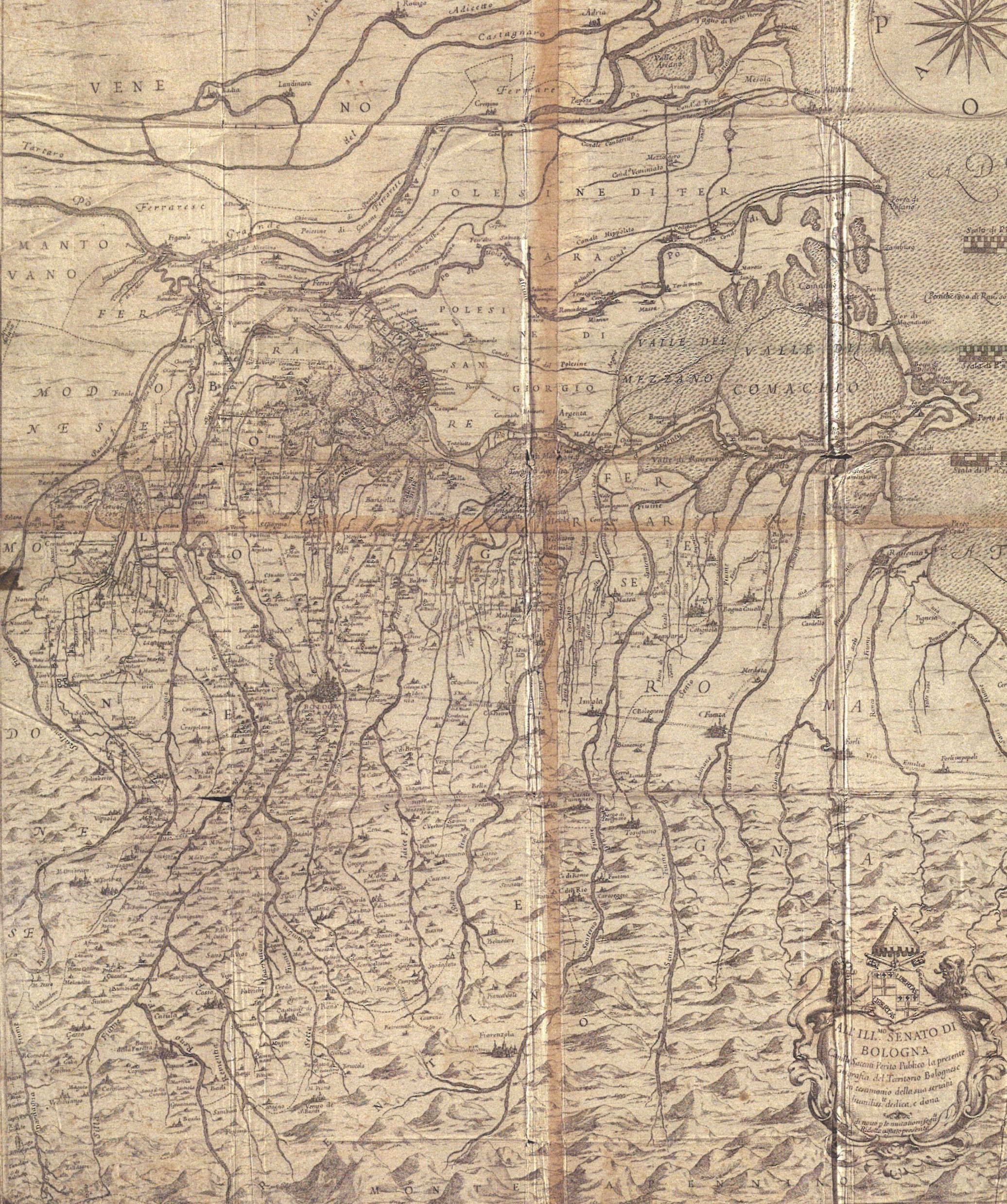 Per gentile concessione
dell’Archiginnasio di Bologna
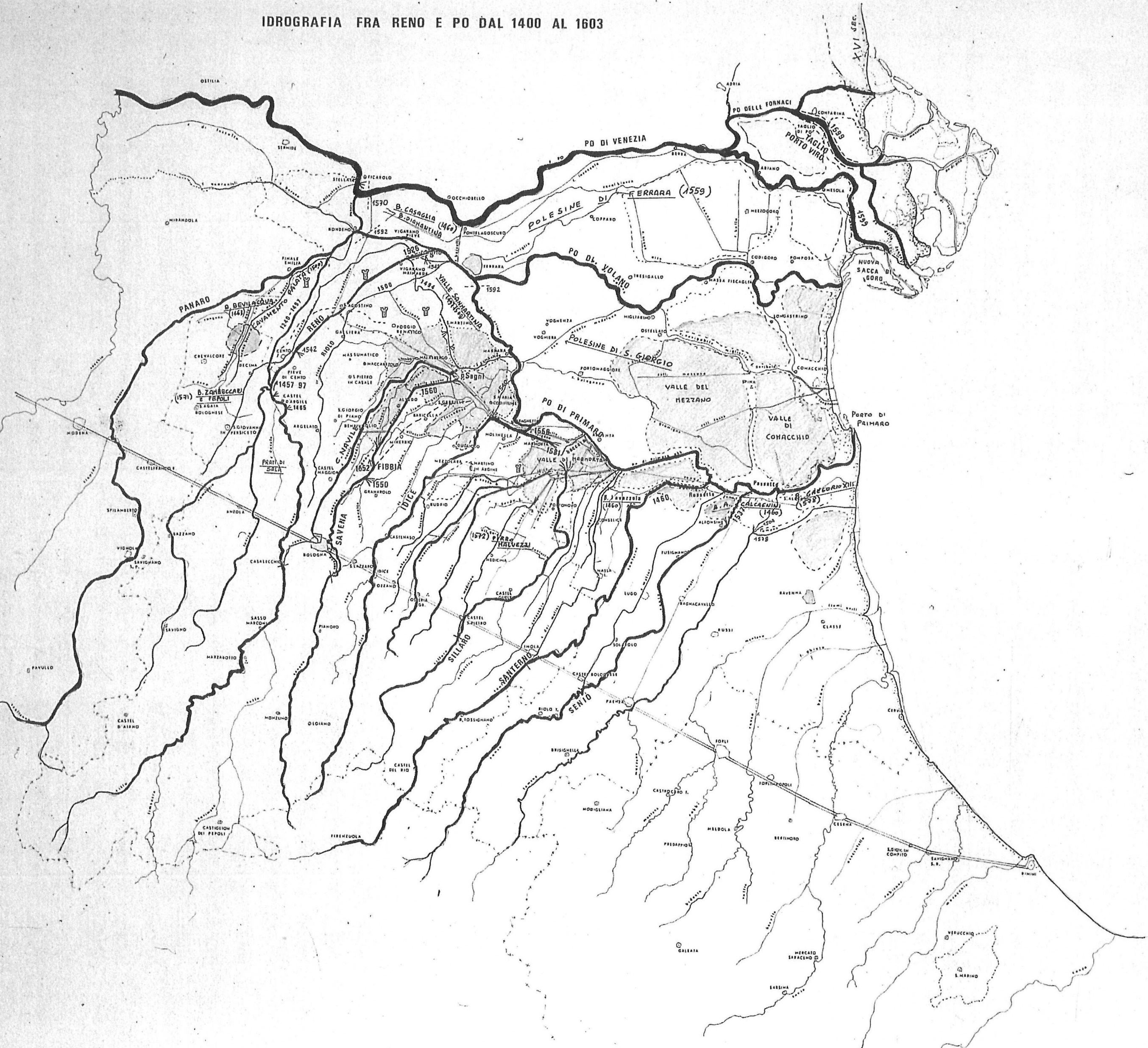 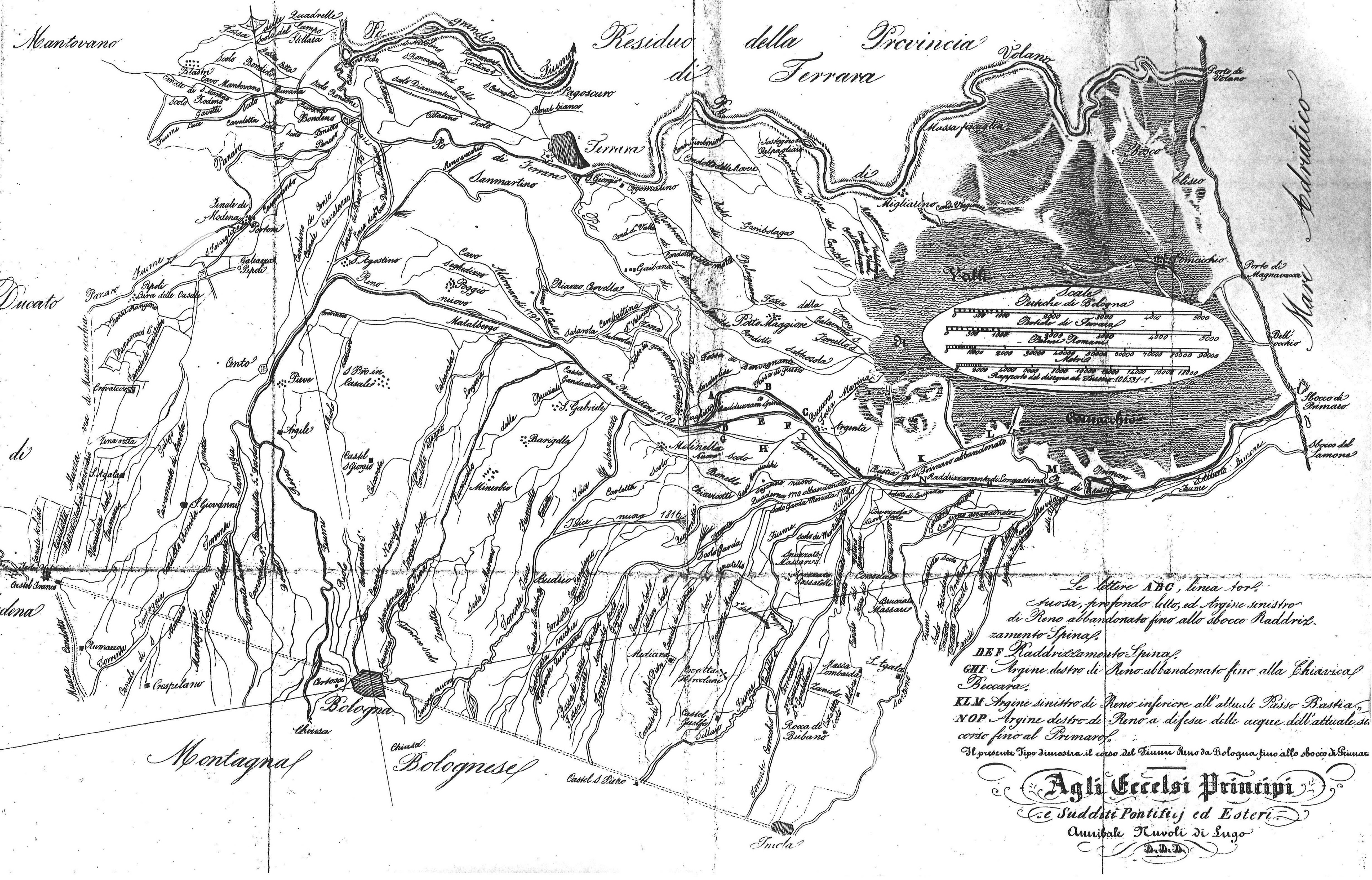 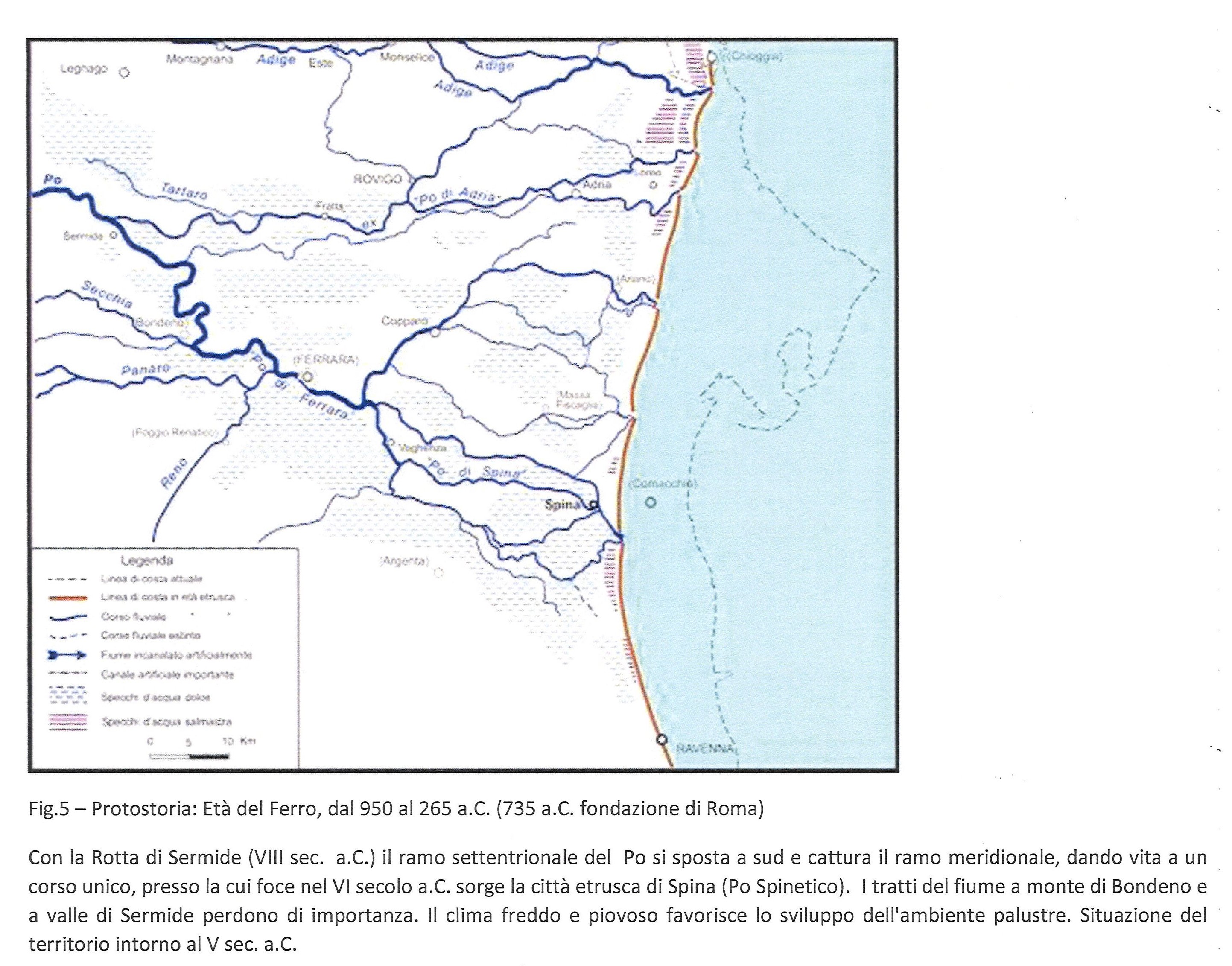 Dal sito Consorzio Bonifica di Ferrara
Ing. Alessandro Bondesan
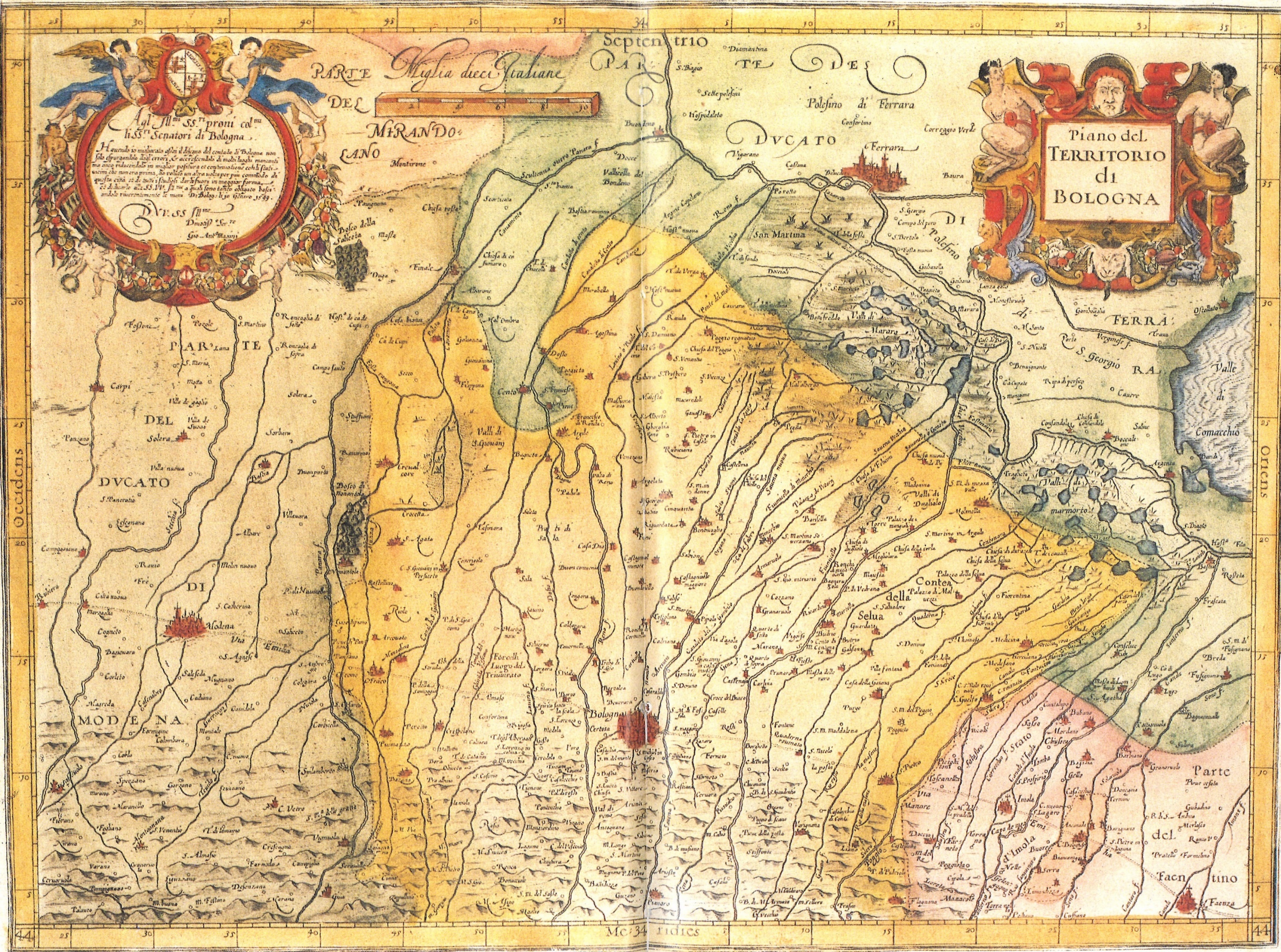 Carta di G.A. Magini, 1599

Archivio della Bonifica Renana
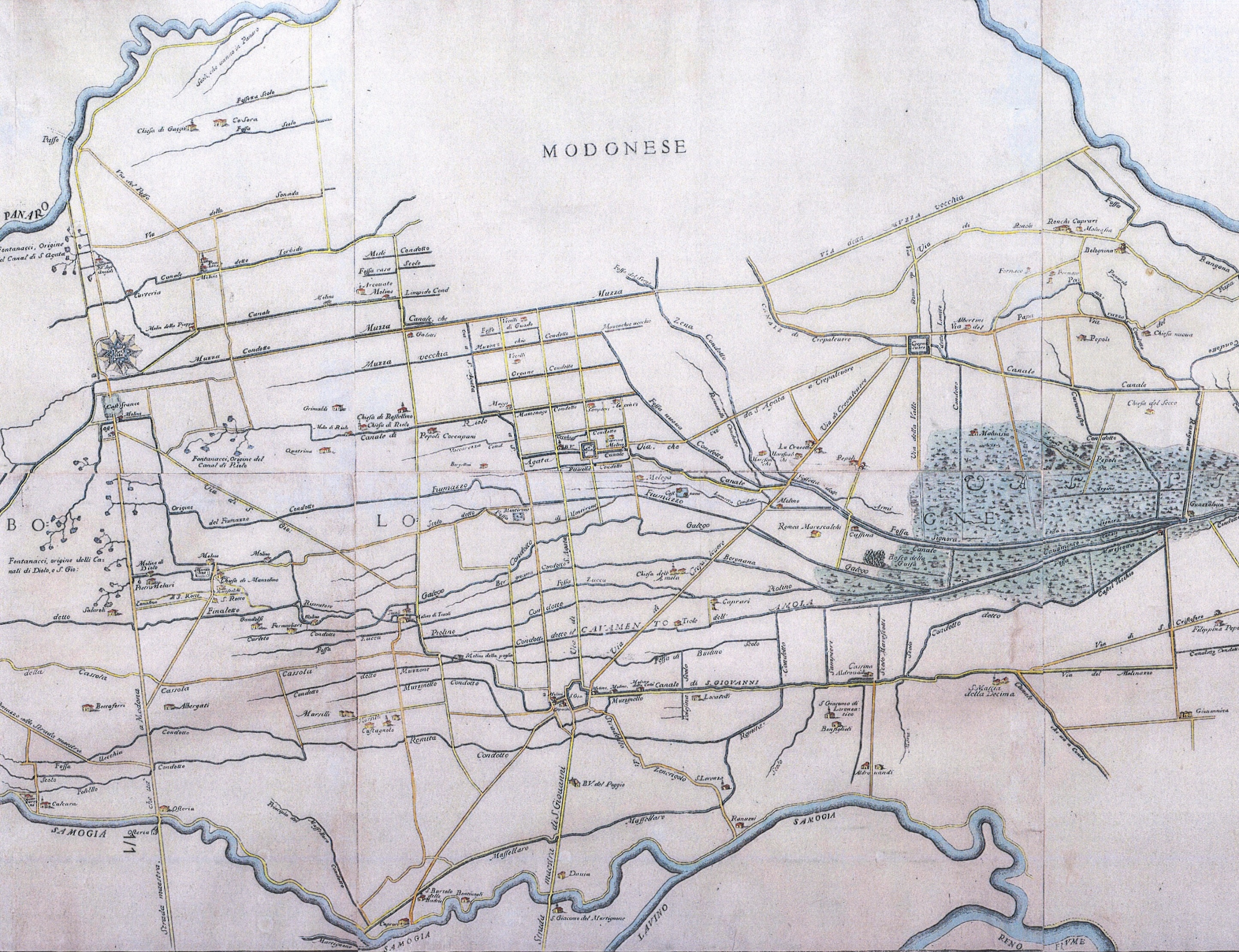 Mappa Laghi. Territorio tra Fiume Panaro e Torrente Samoggia nel 1711-12

Per gentile concessione del Consorzio della Bonifica Burana
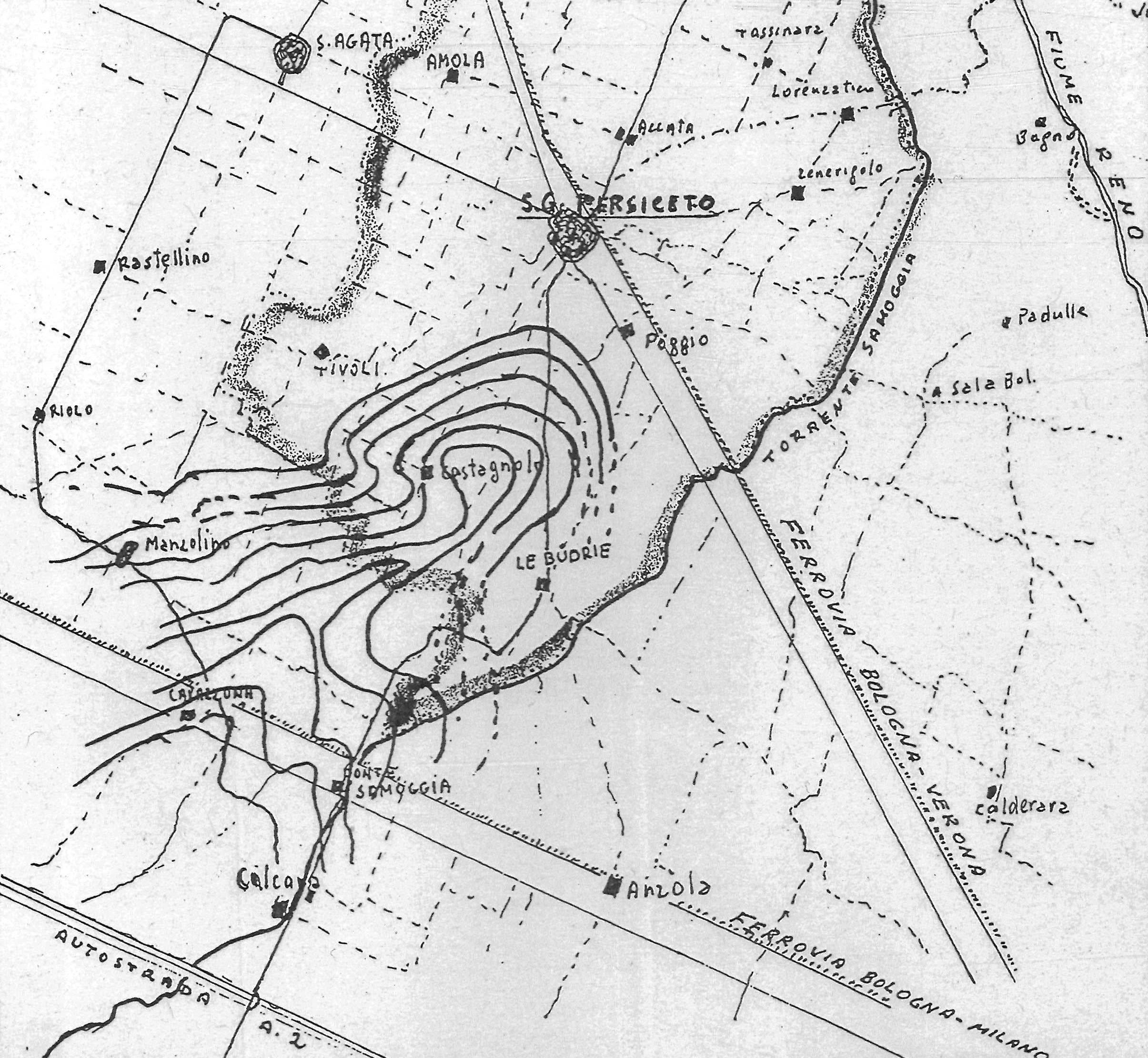 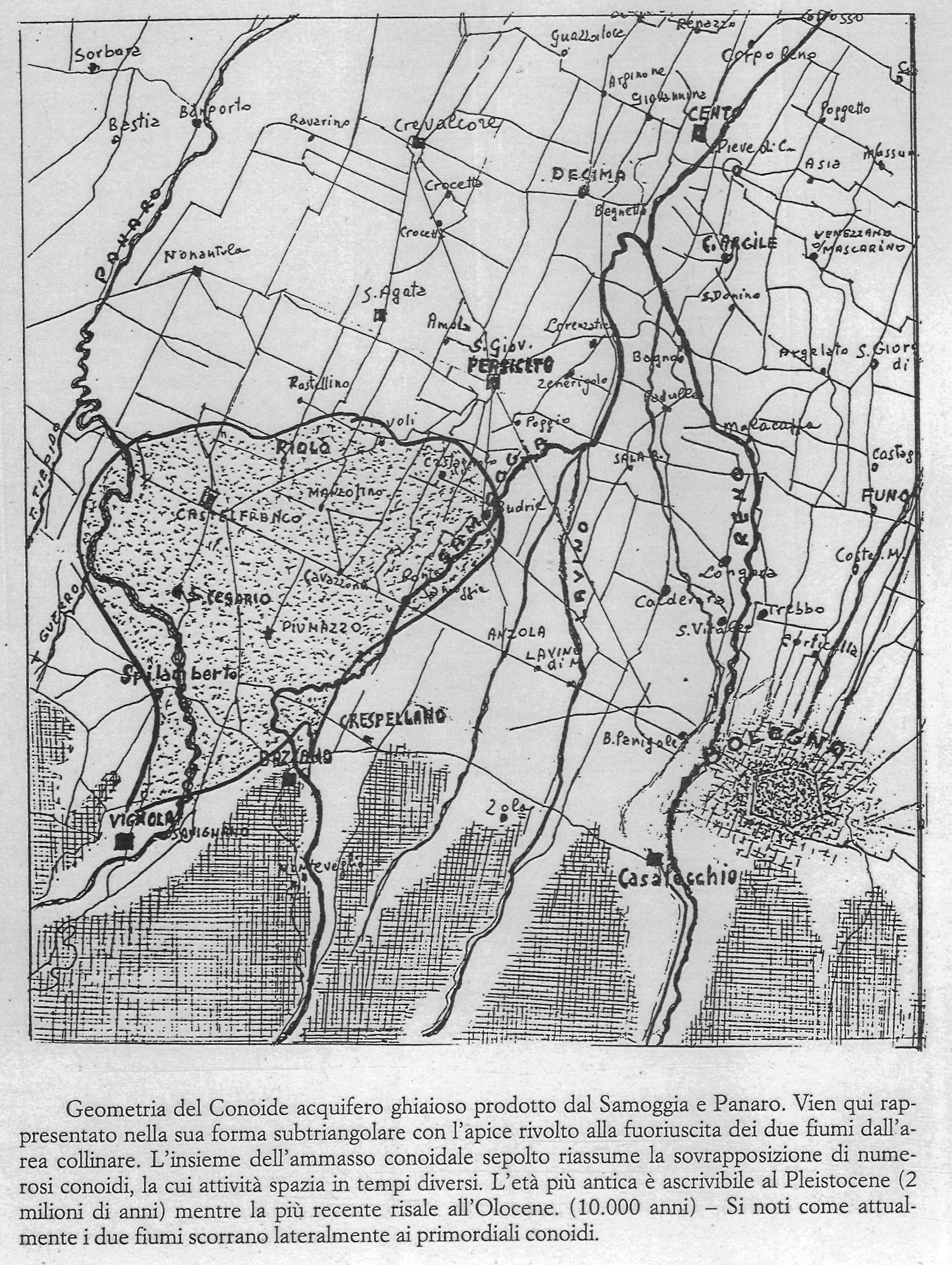 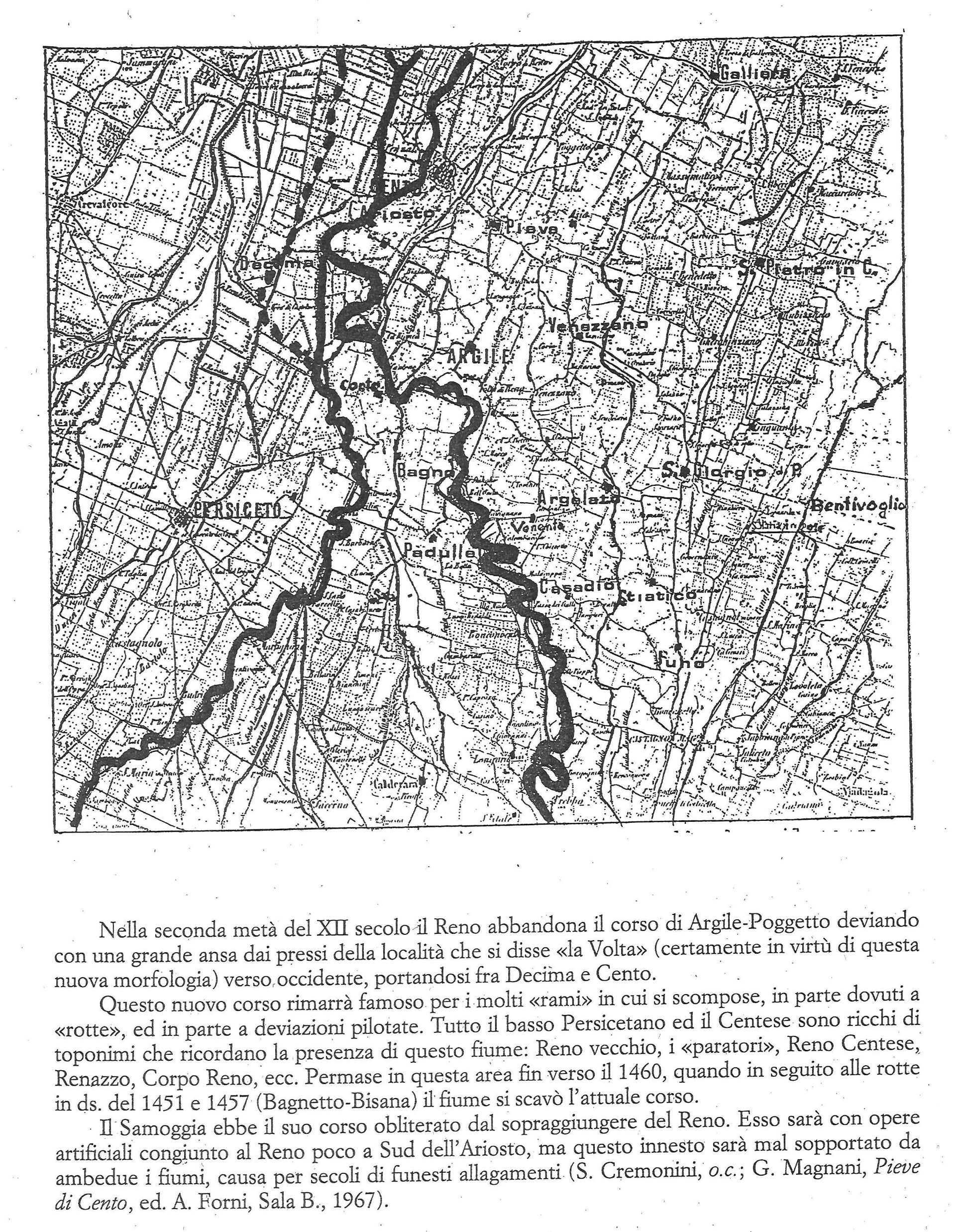 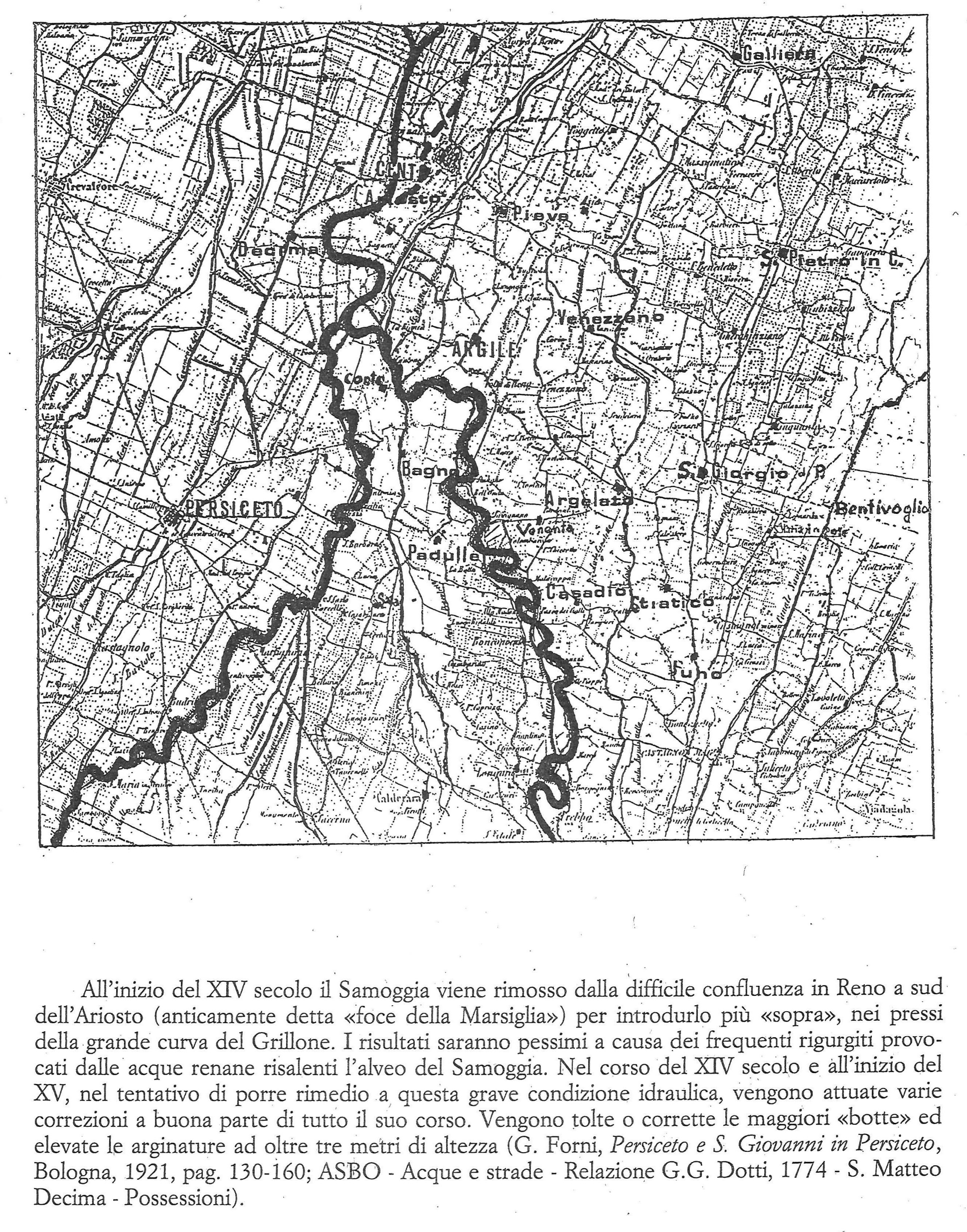 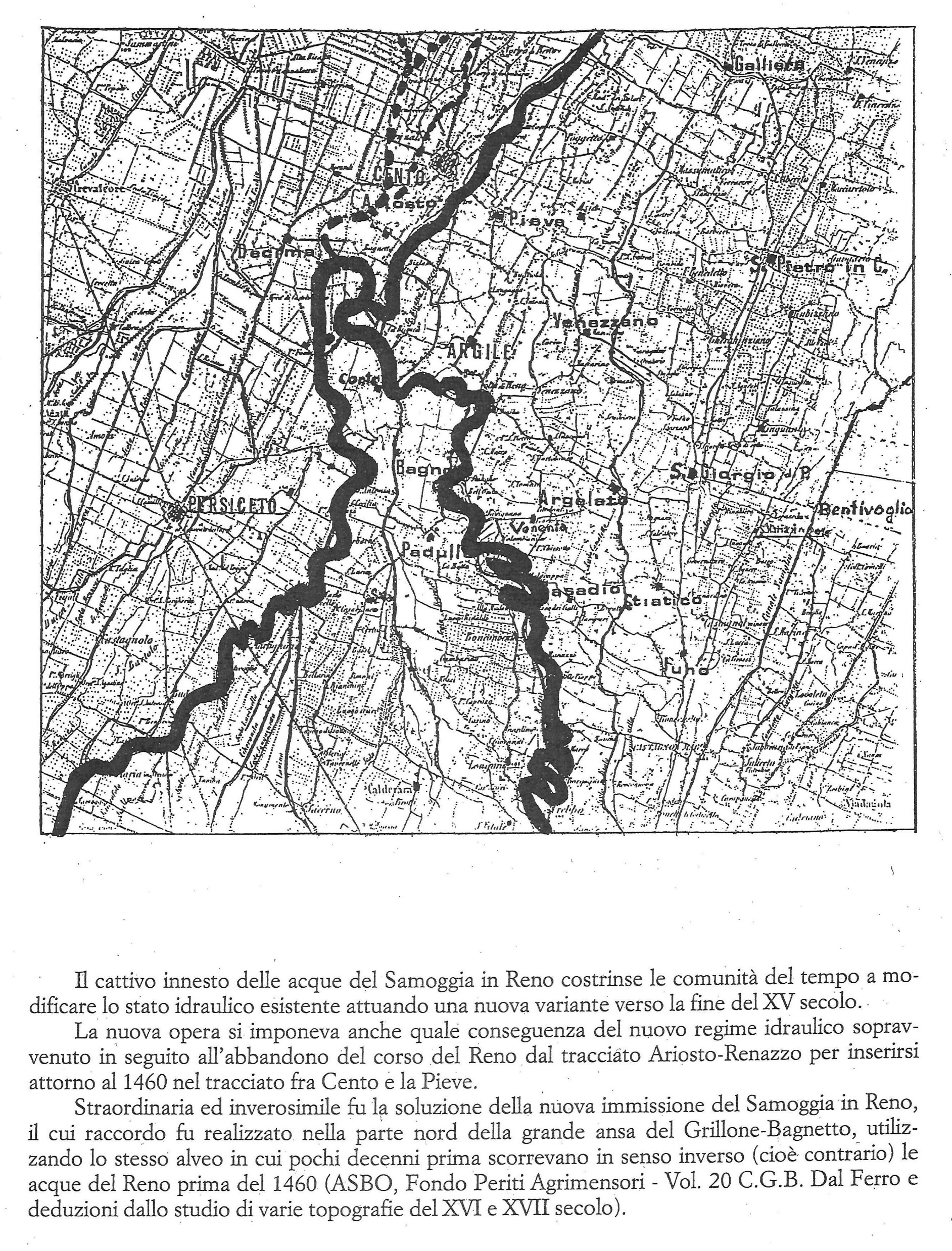 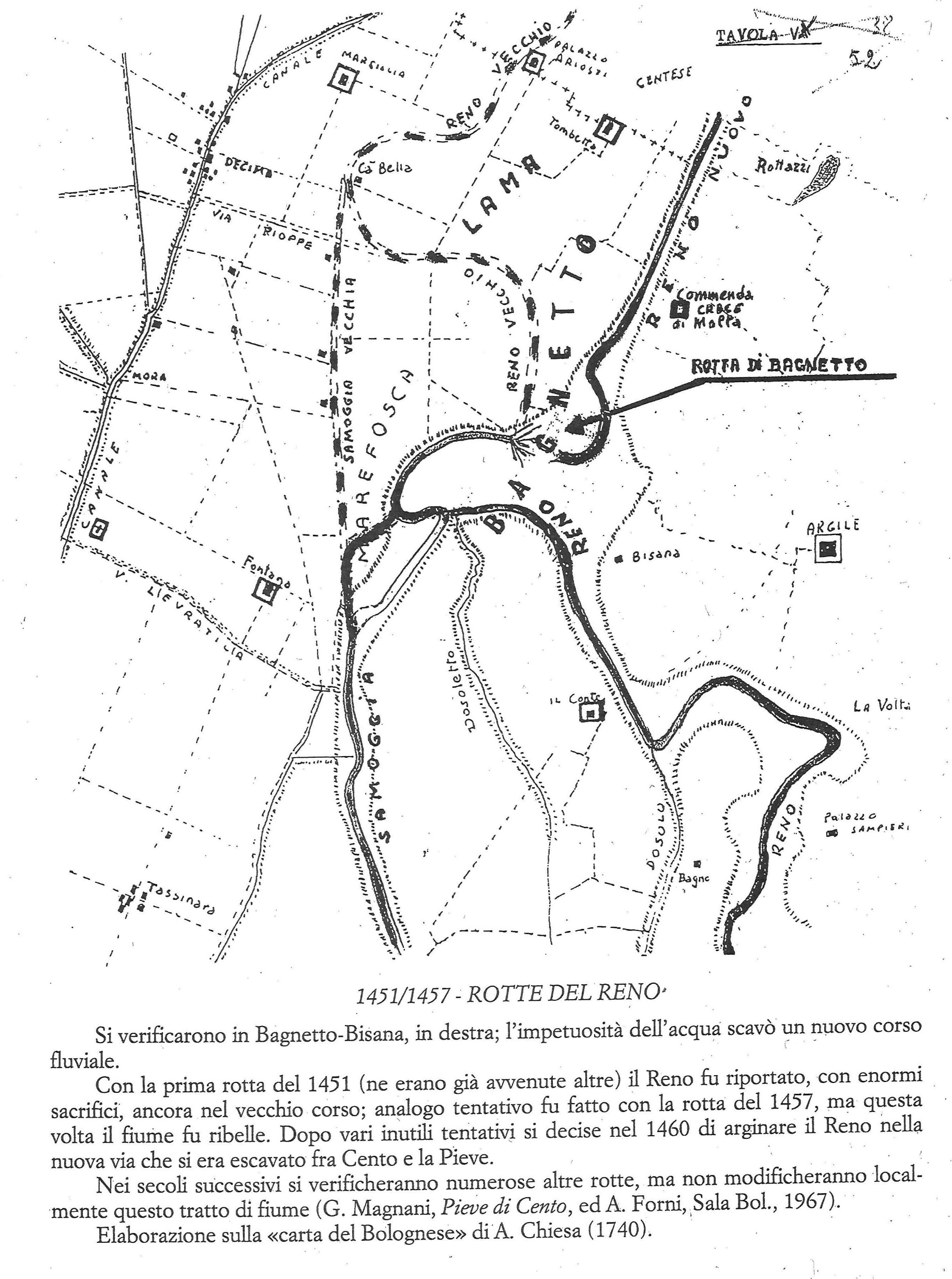 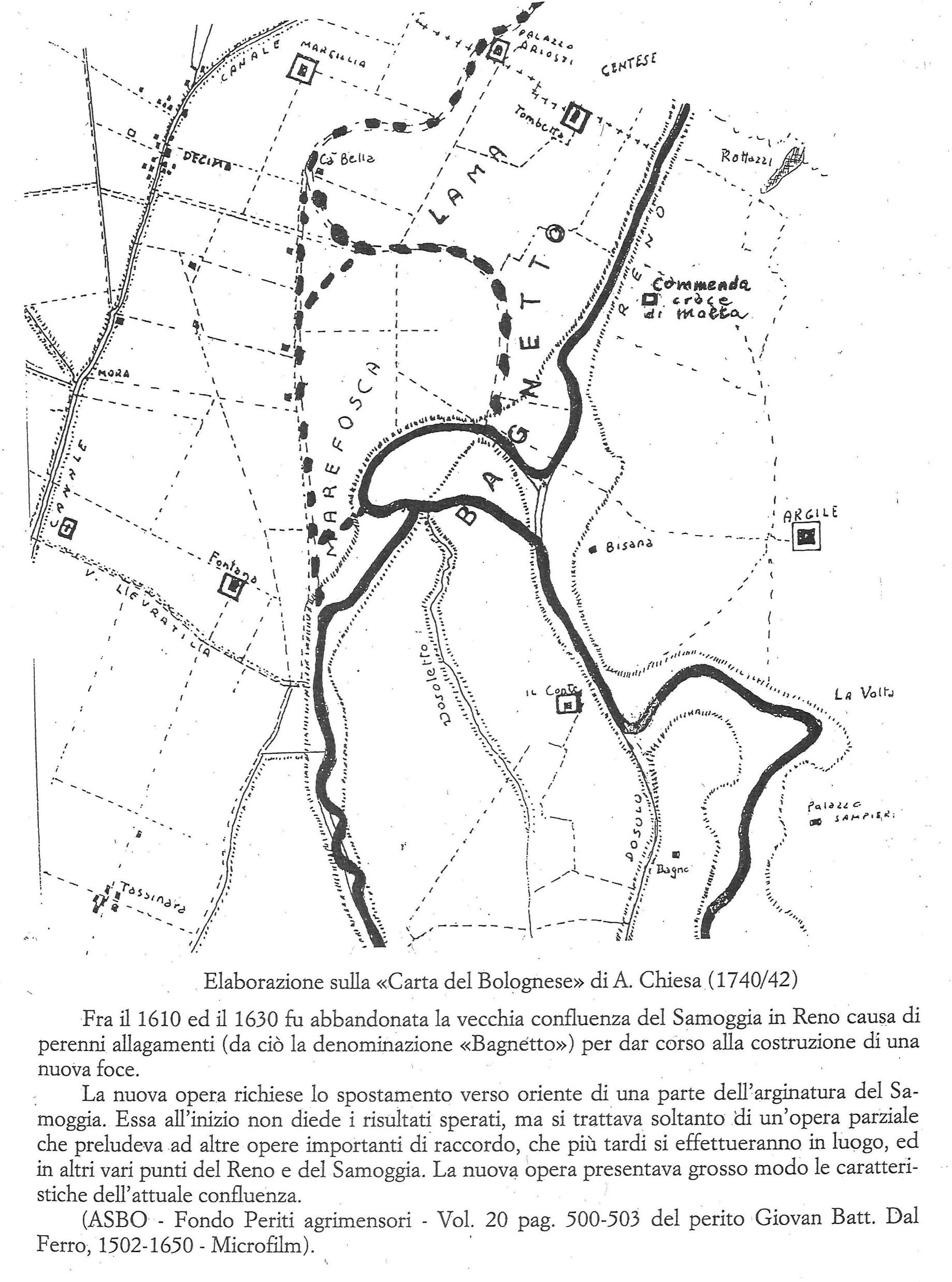 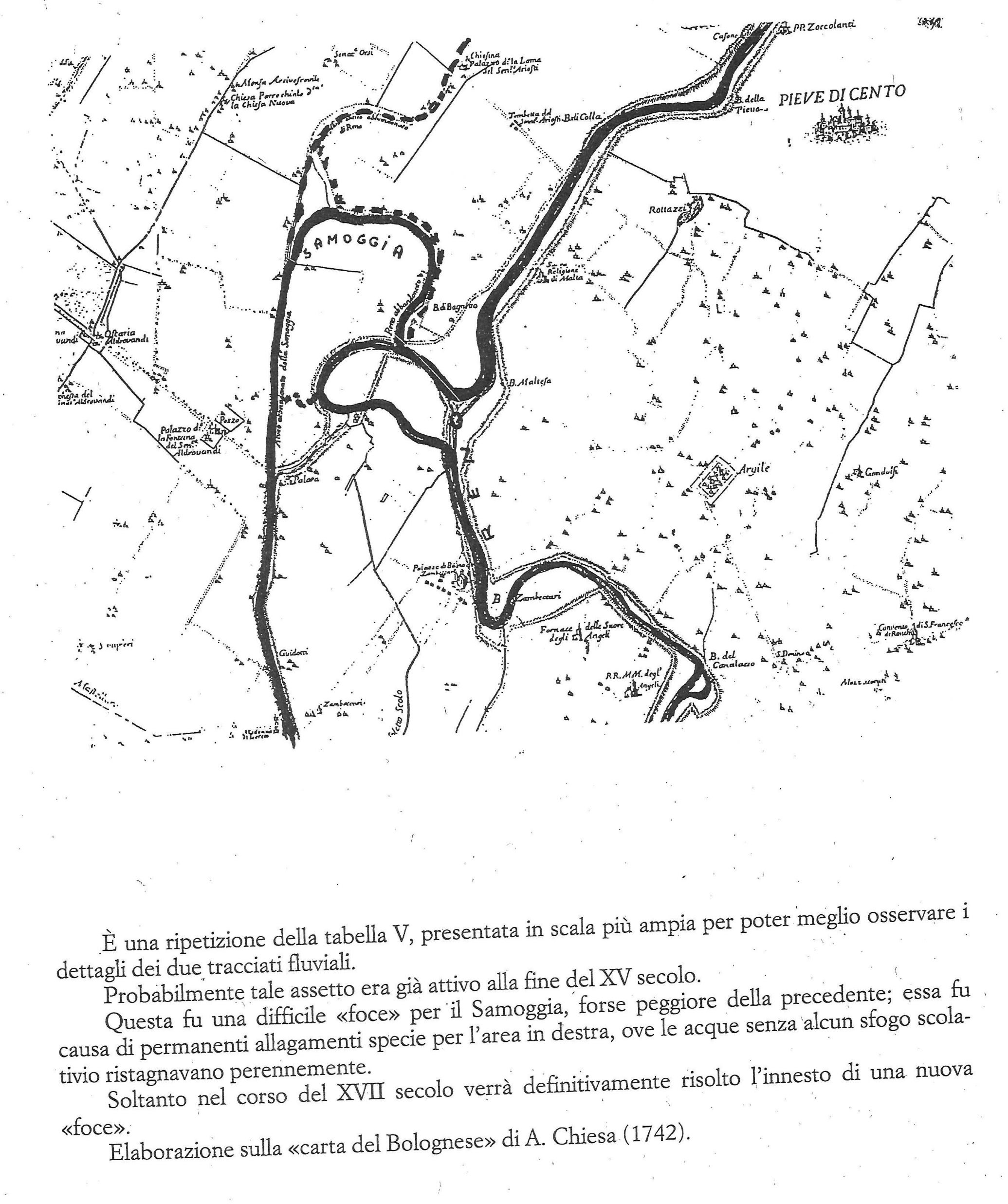 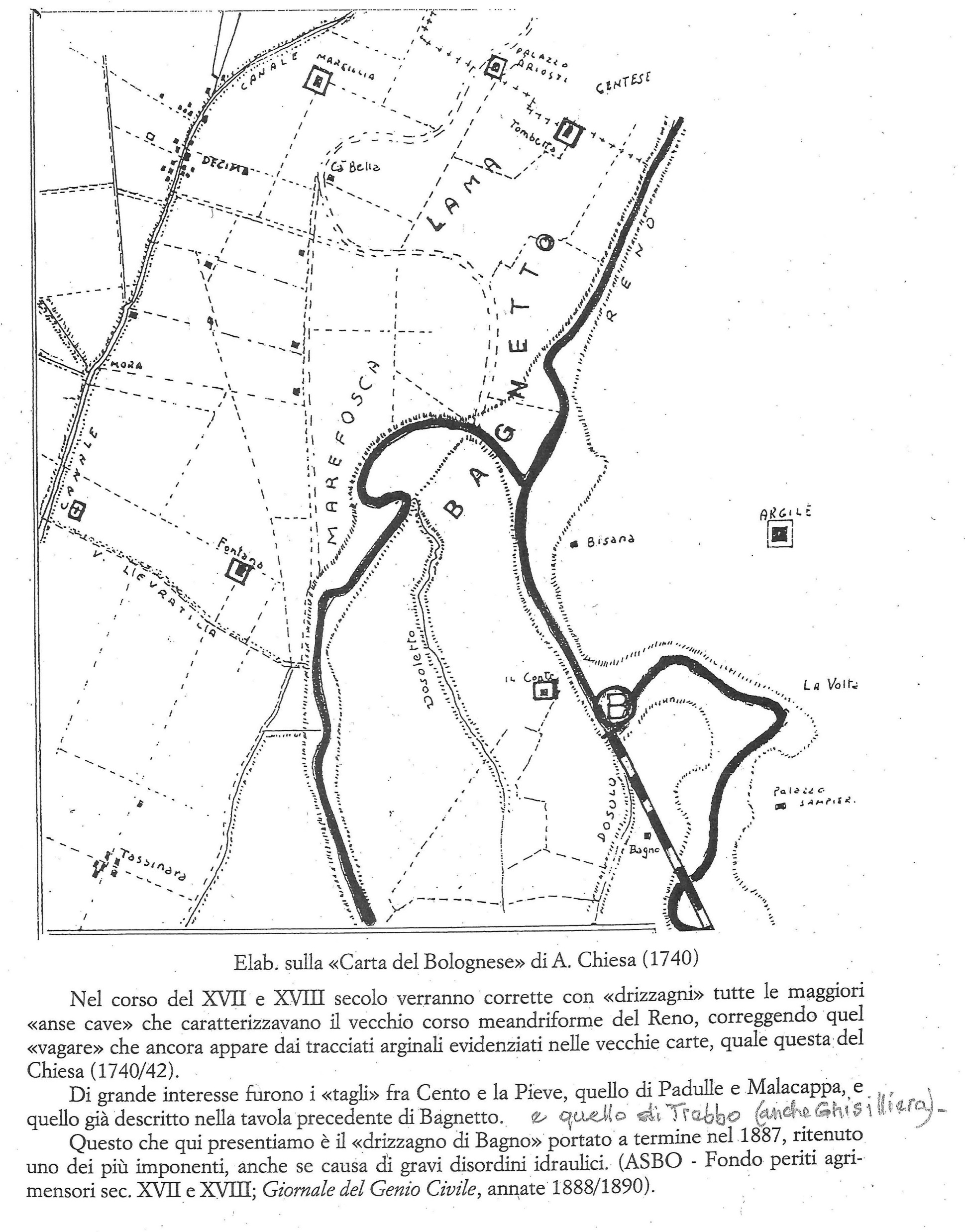 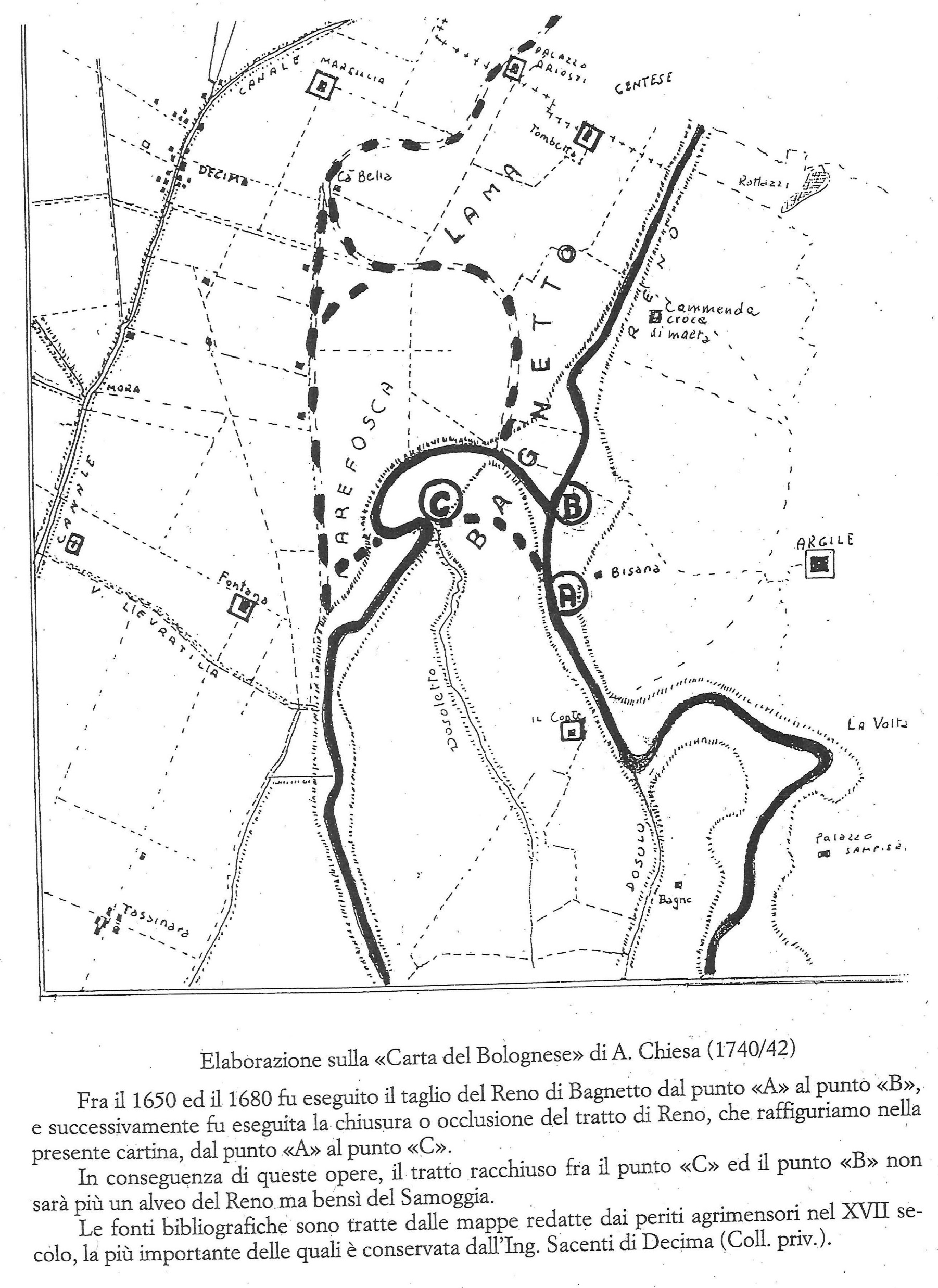 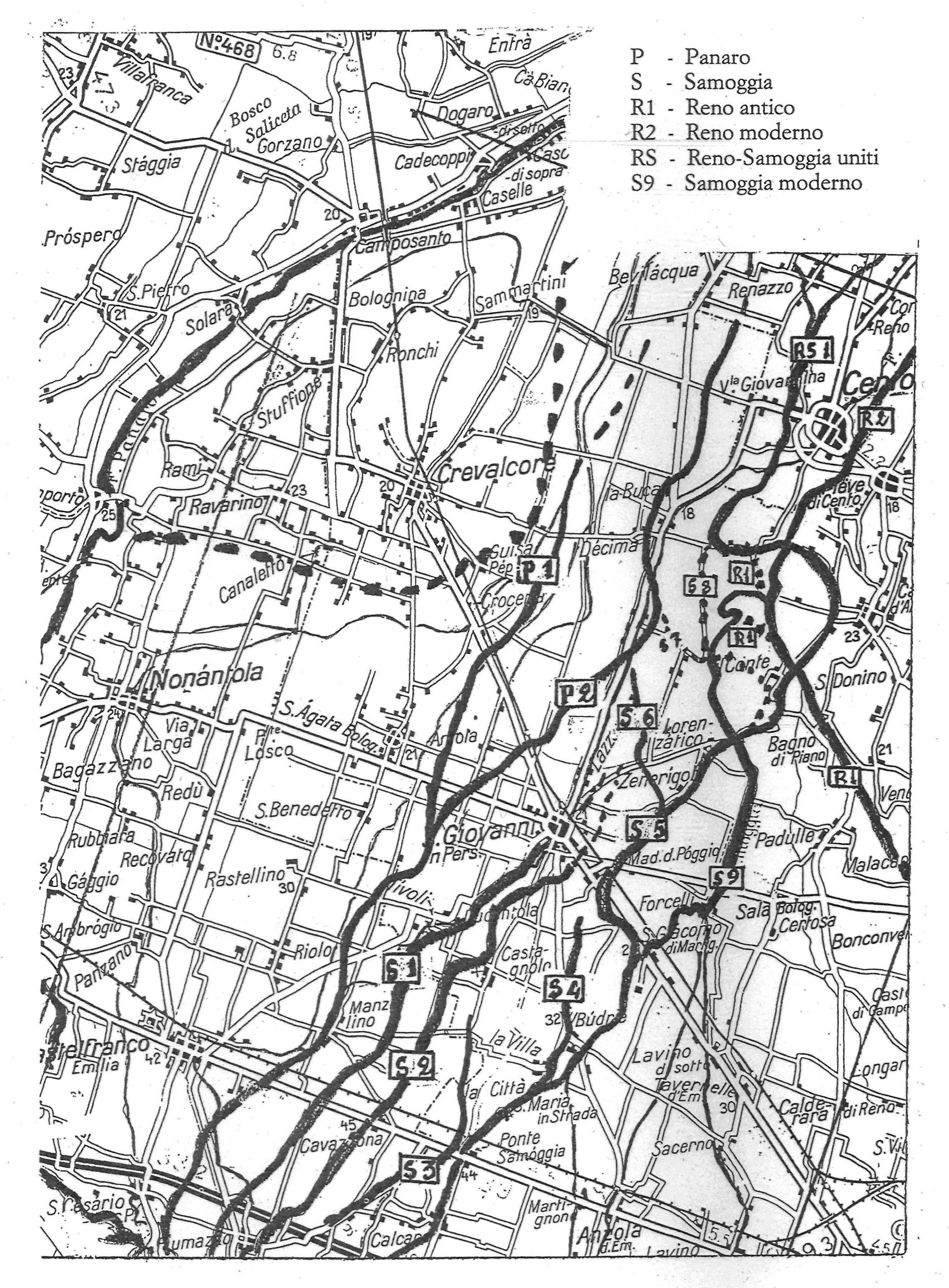 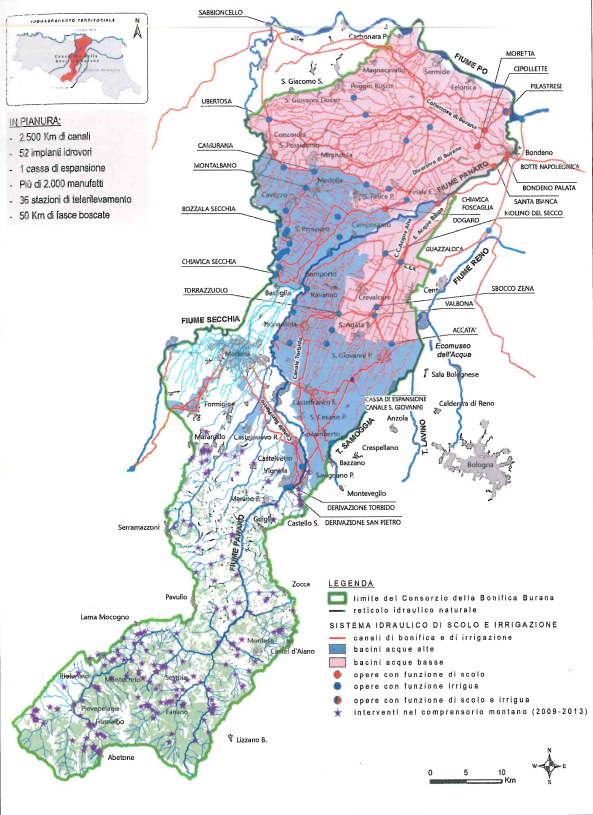 Corografia generale attuale
del Consorzio della Bonifica Burana

Per gentile concessione
del Consorzio della Bonifica Burana
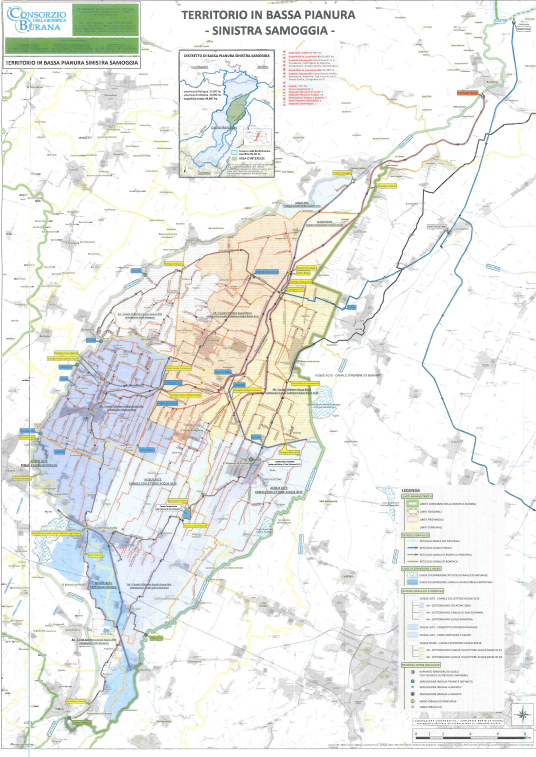 Per gentile concessione
del Consorzio della Bonifica Burana
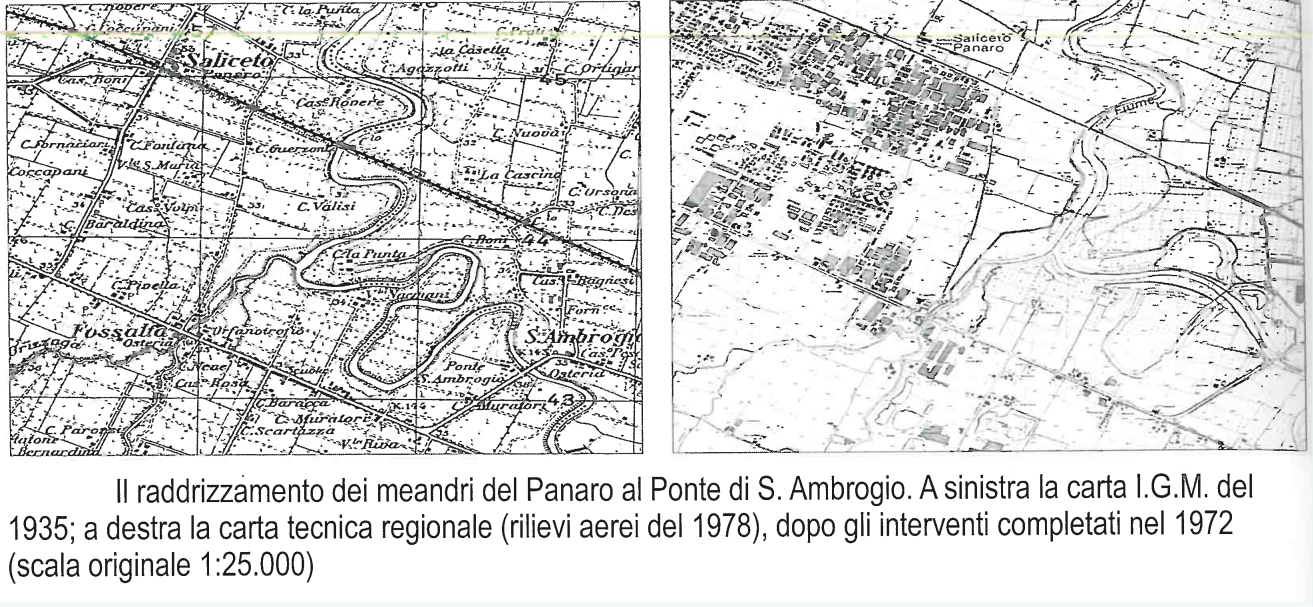 Dal libro «Panera» proprietà Rag.Battaglia (Consorzio Burana)
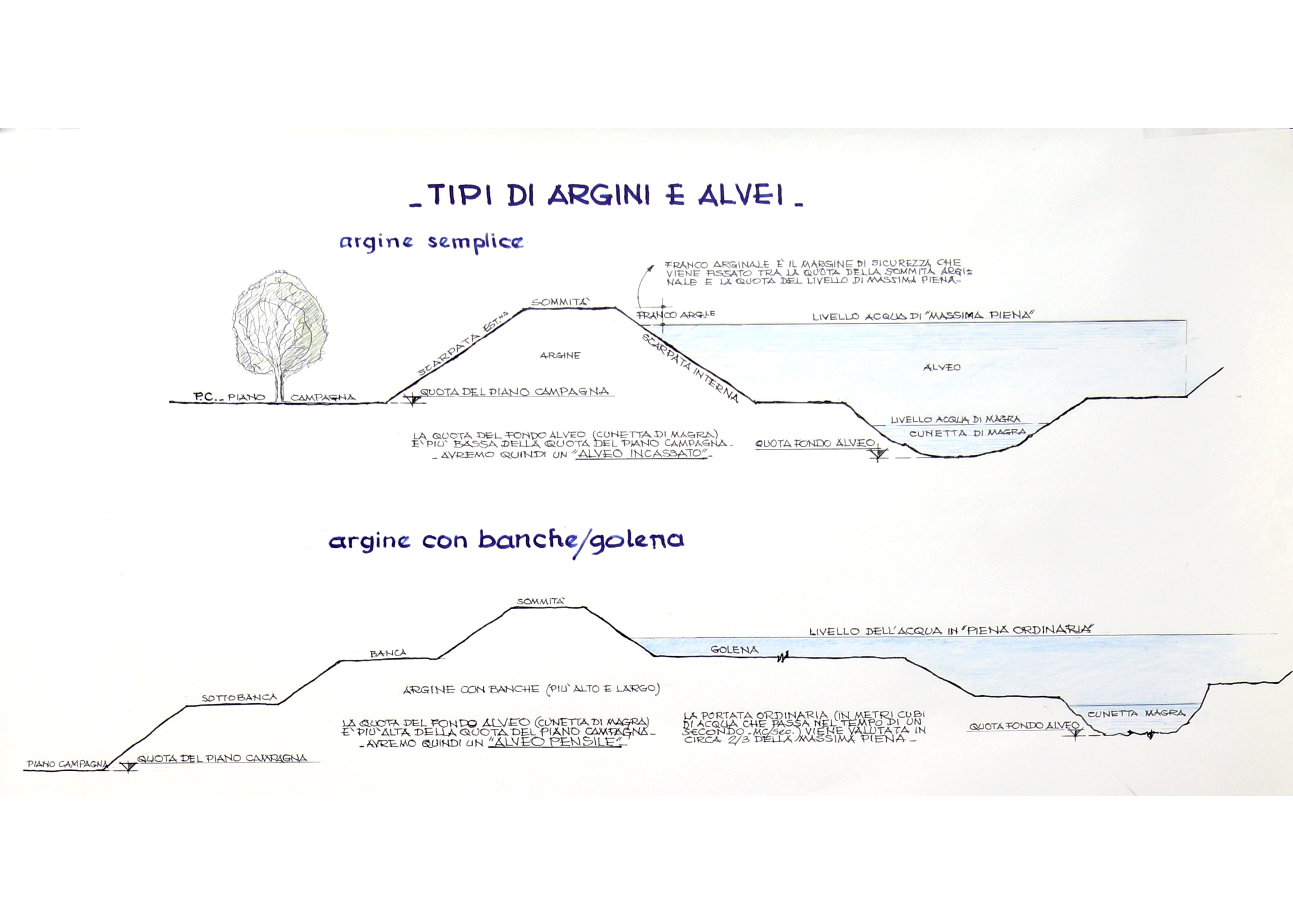 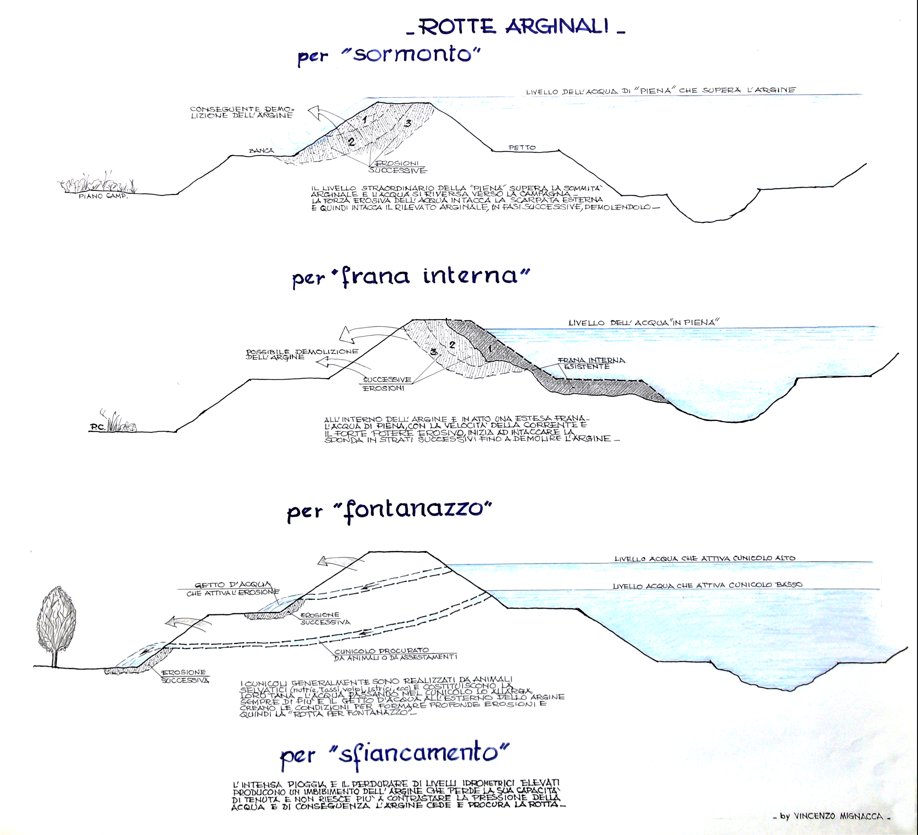 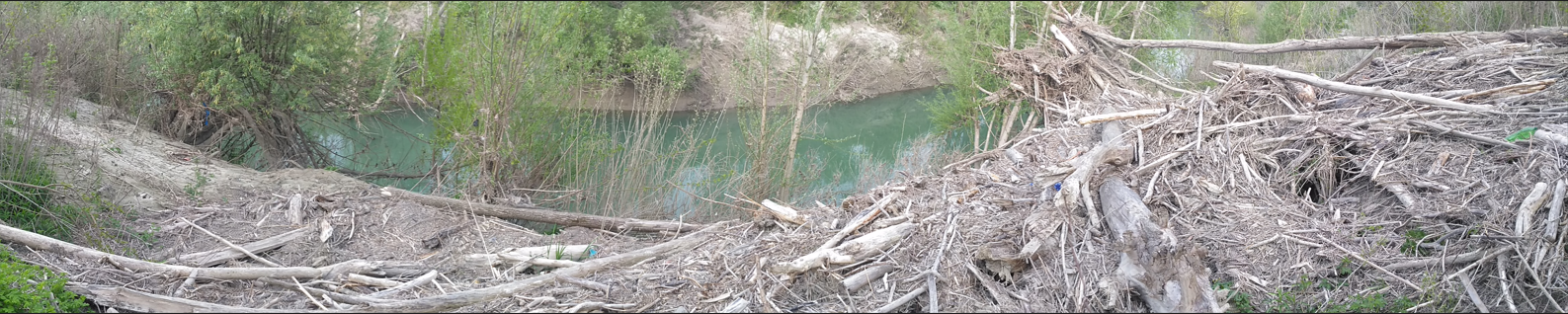 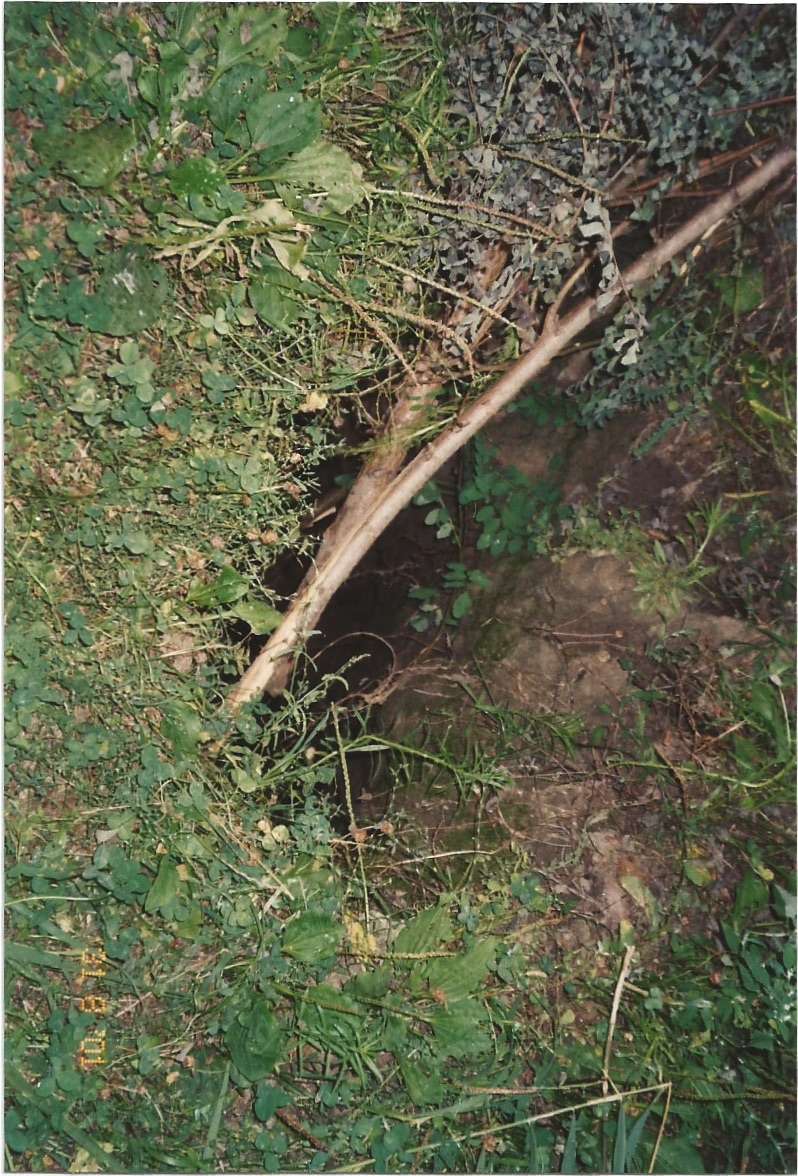 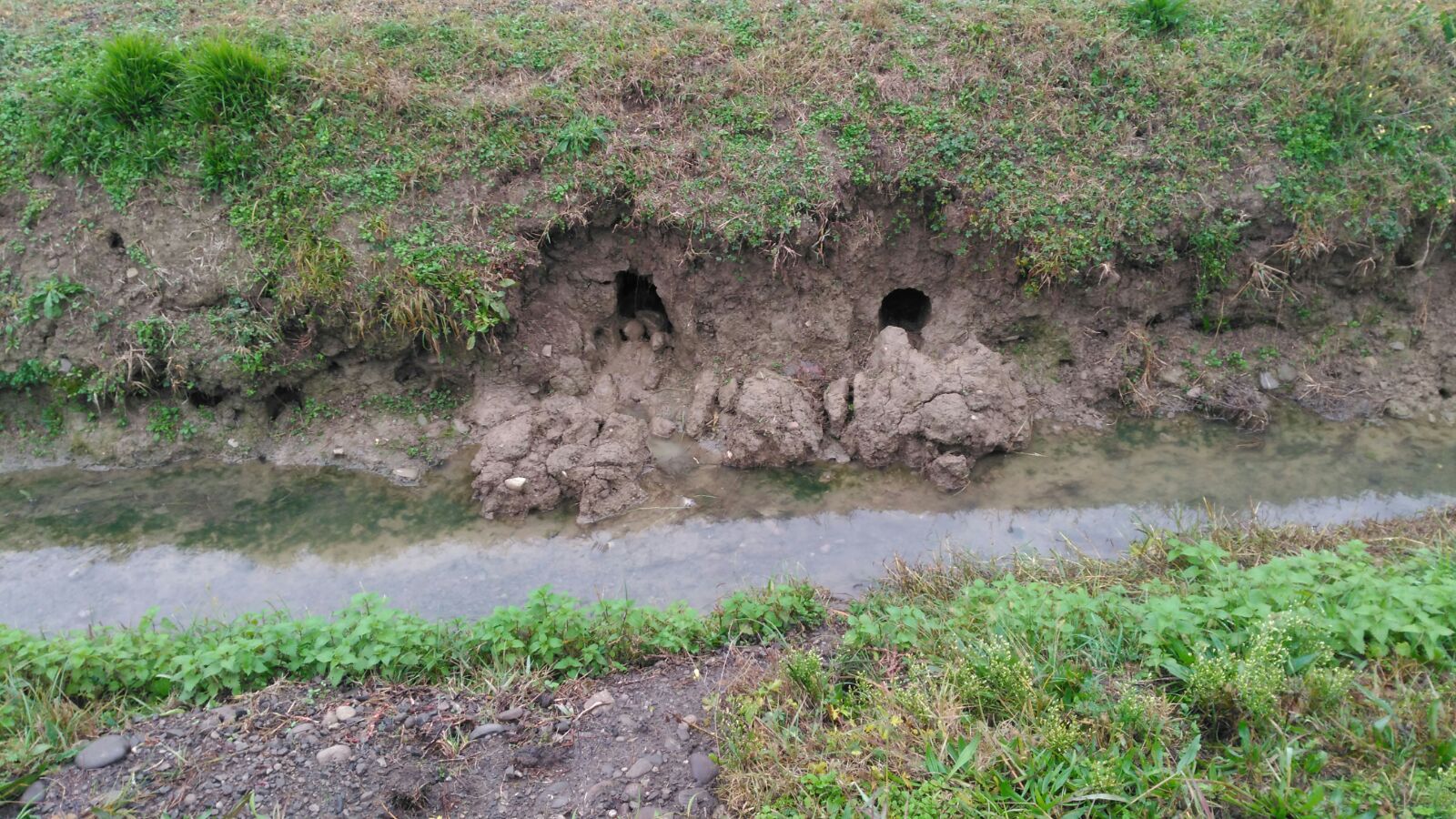 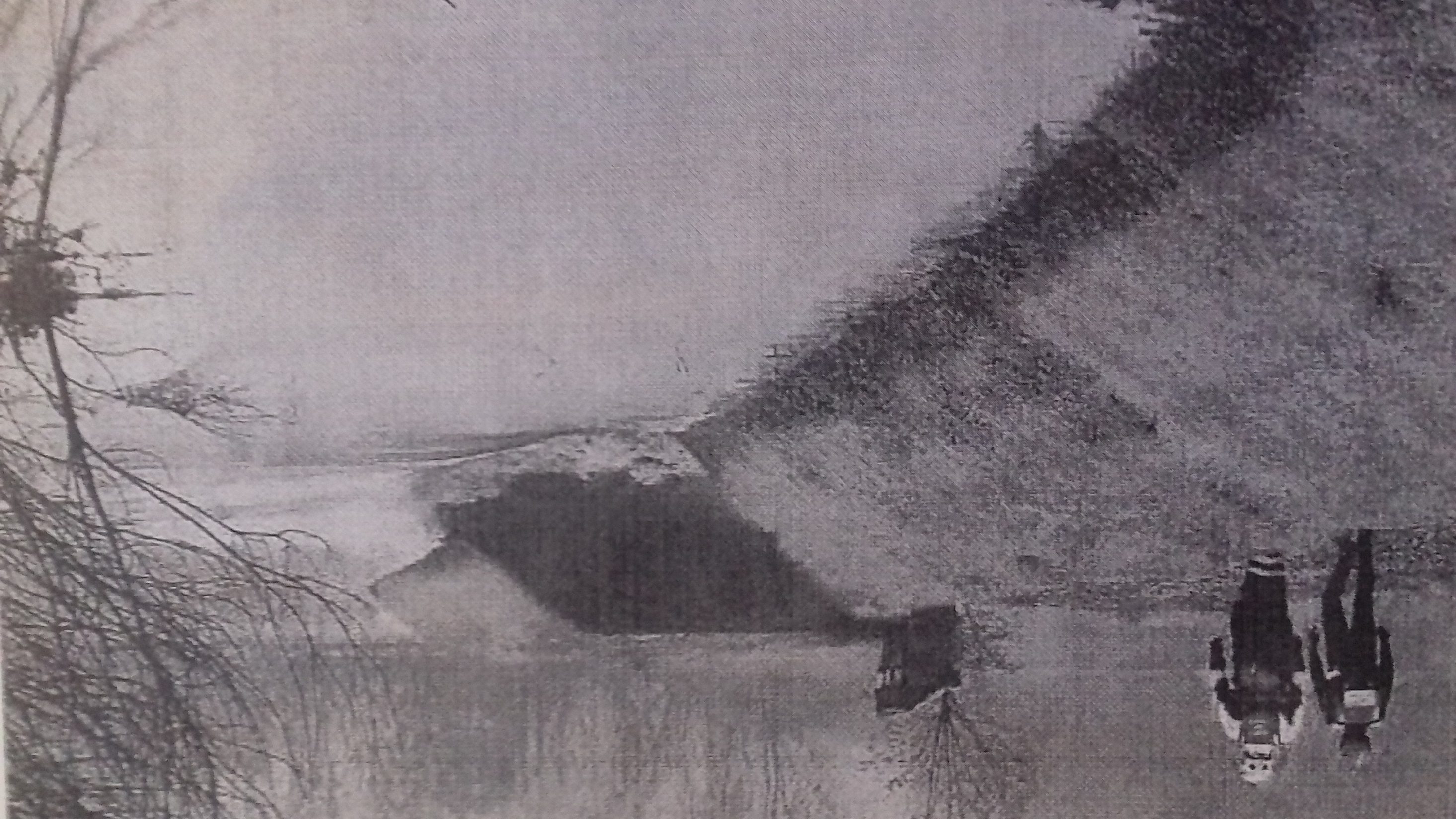 Rottura destra Panaro
07/12/21
Ore
8.30
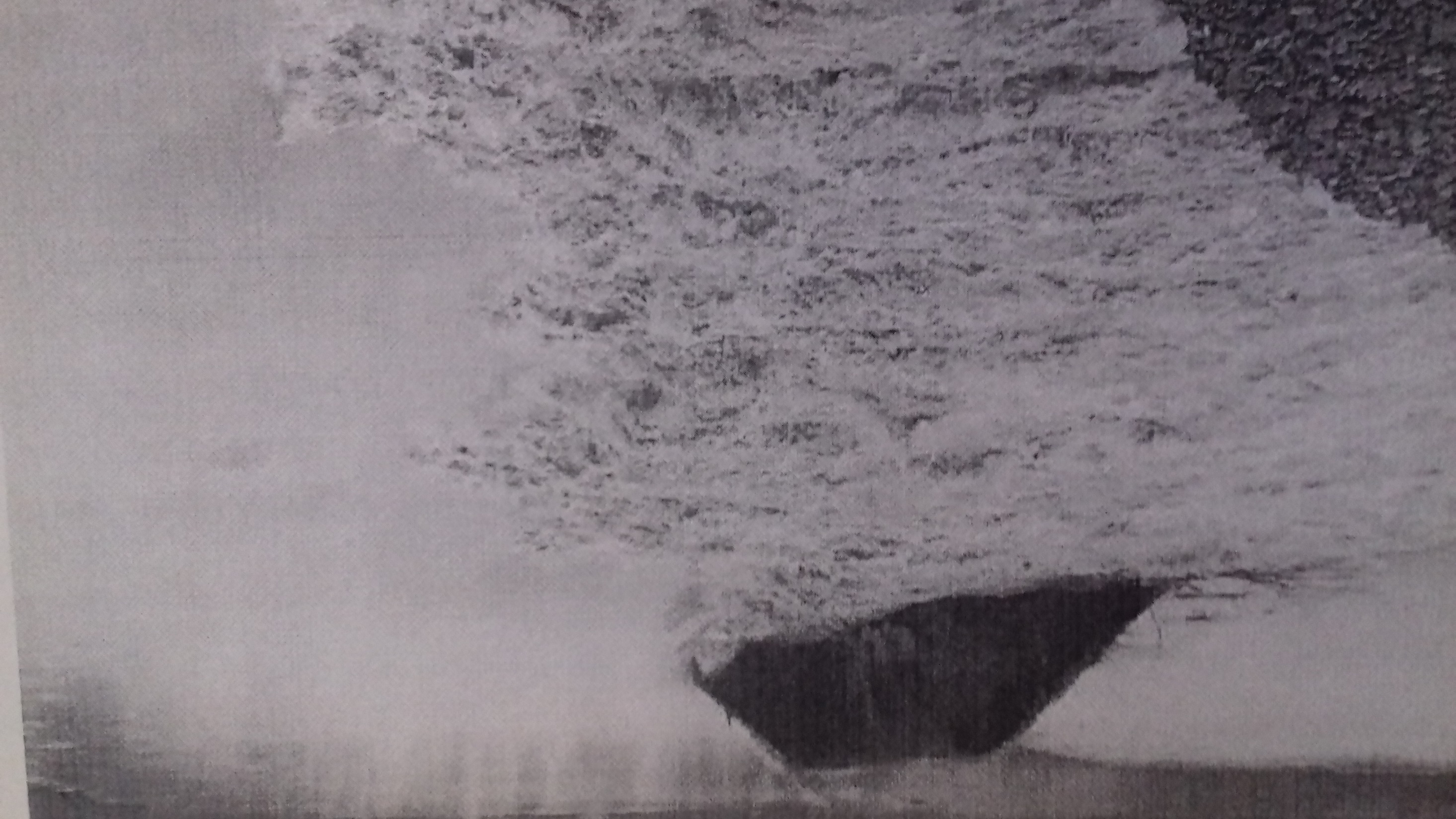 Rottura destra
Panaro
07/12/21
Ore
9.30
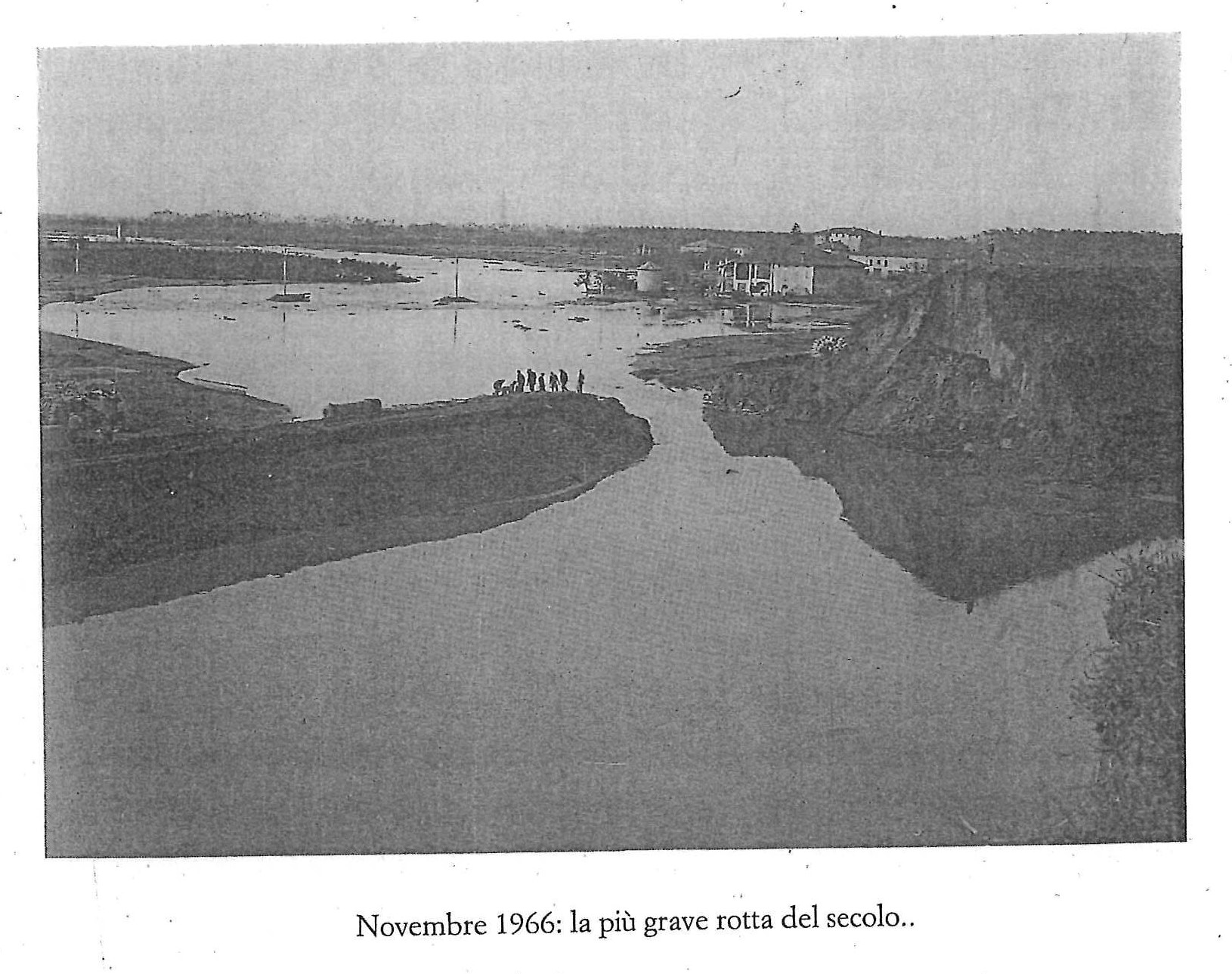 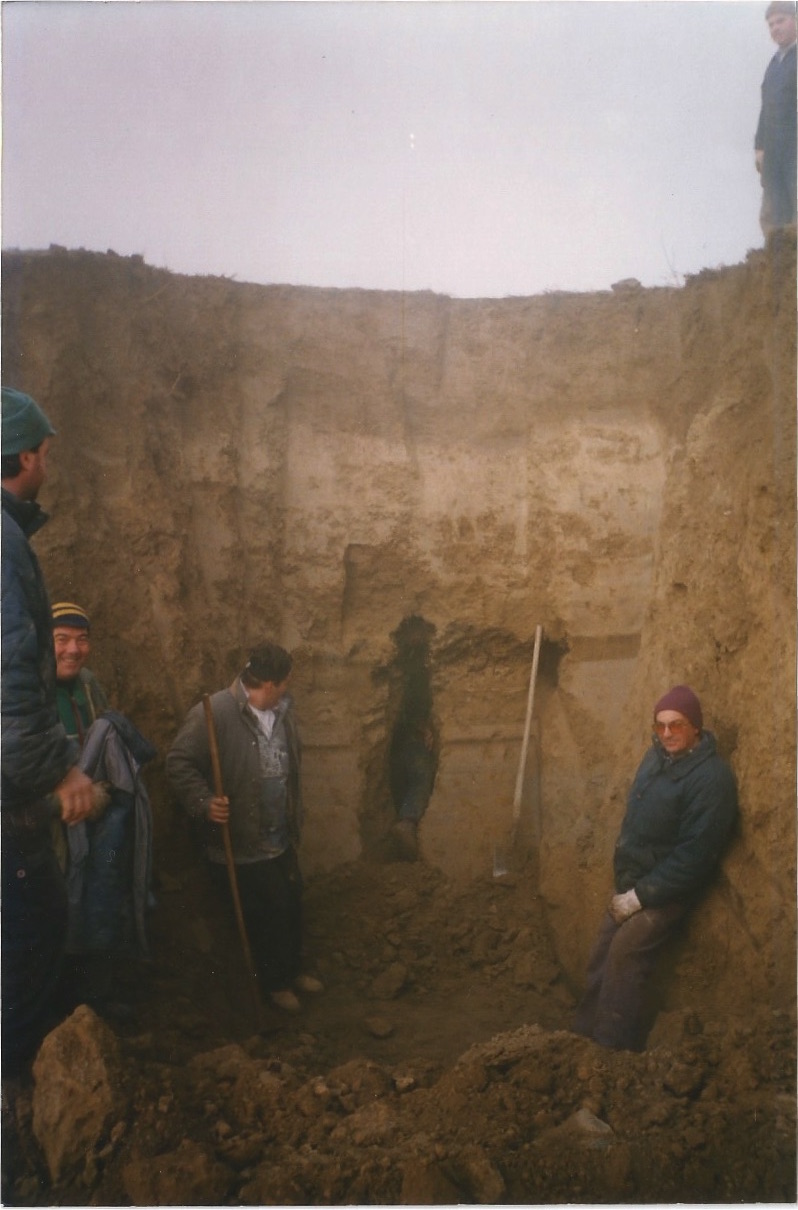 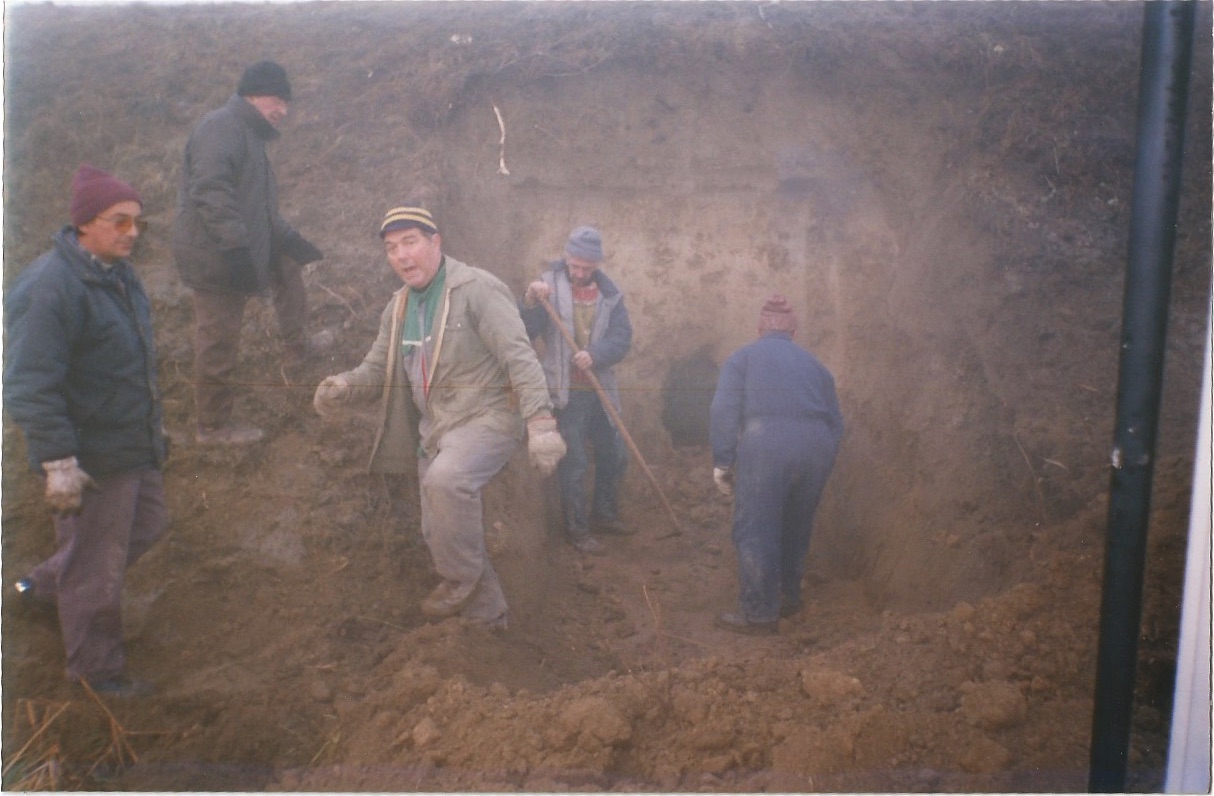 Interventi di difesa
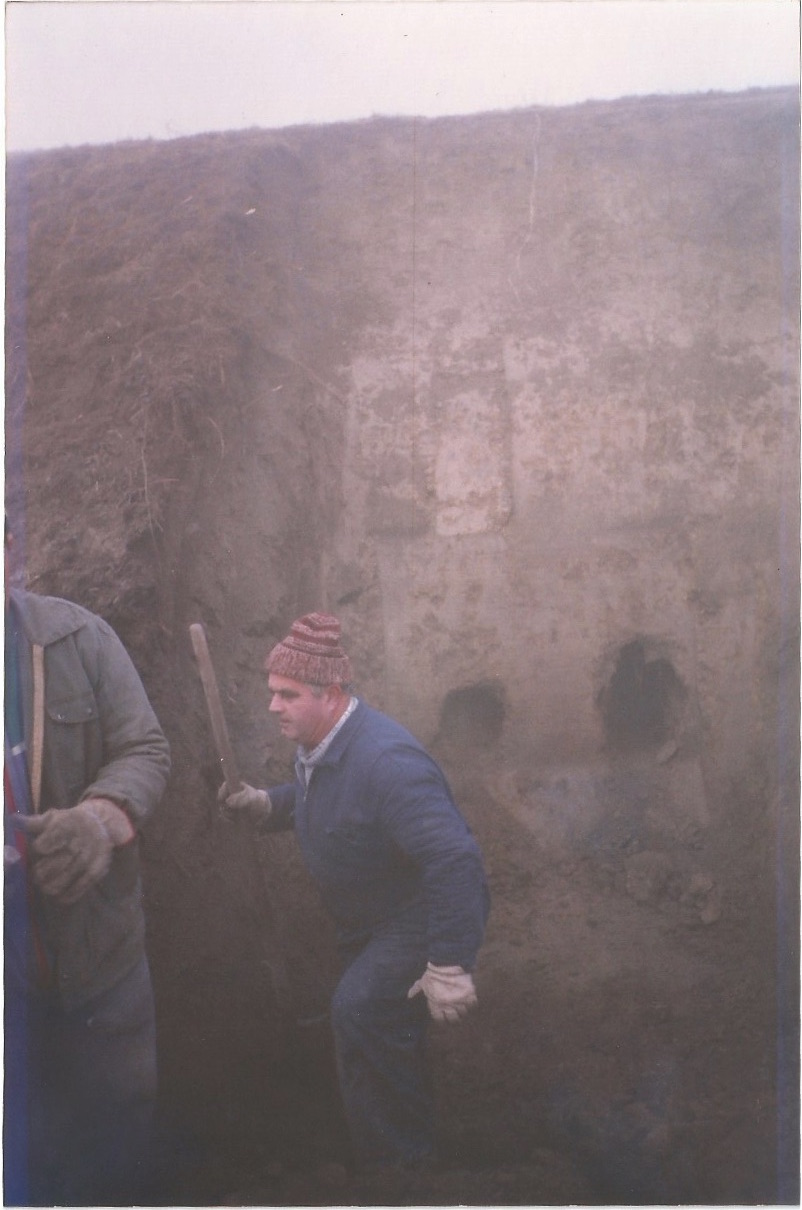 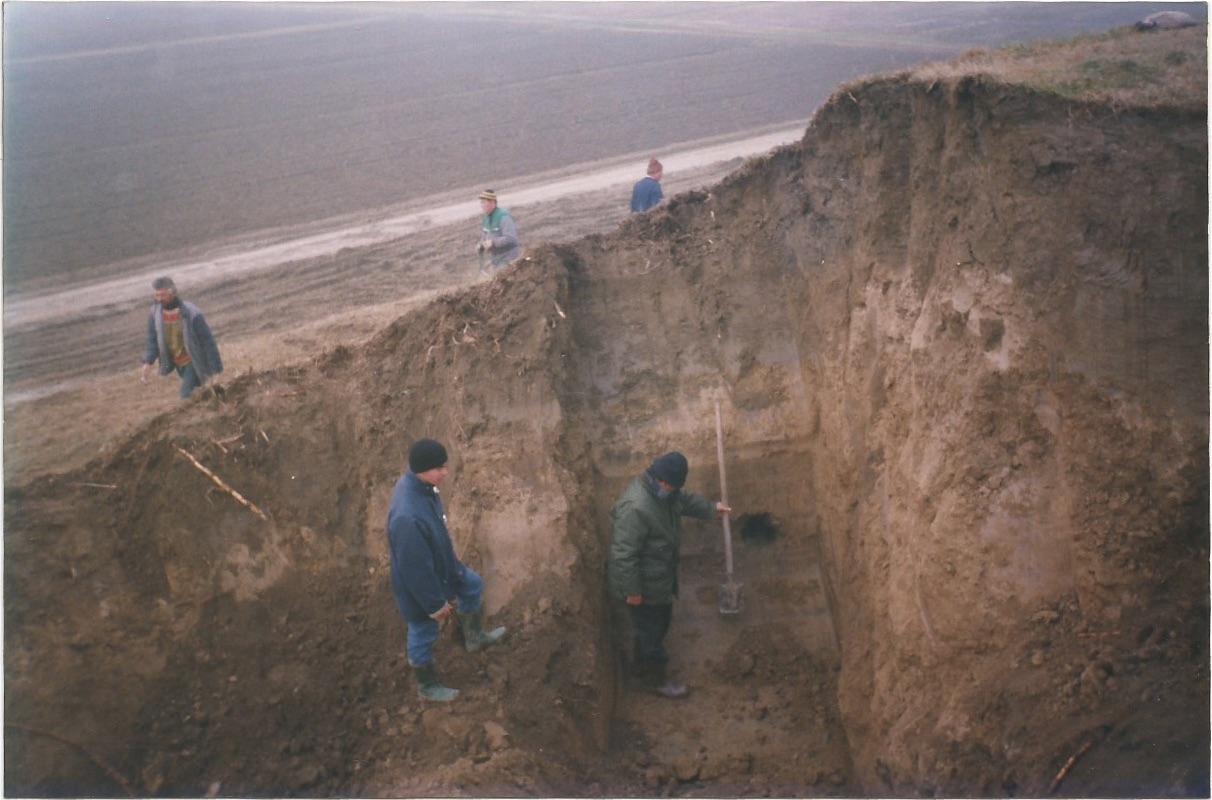 Interventi di difesa
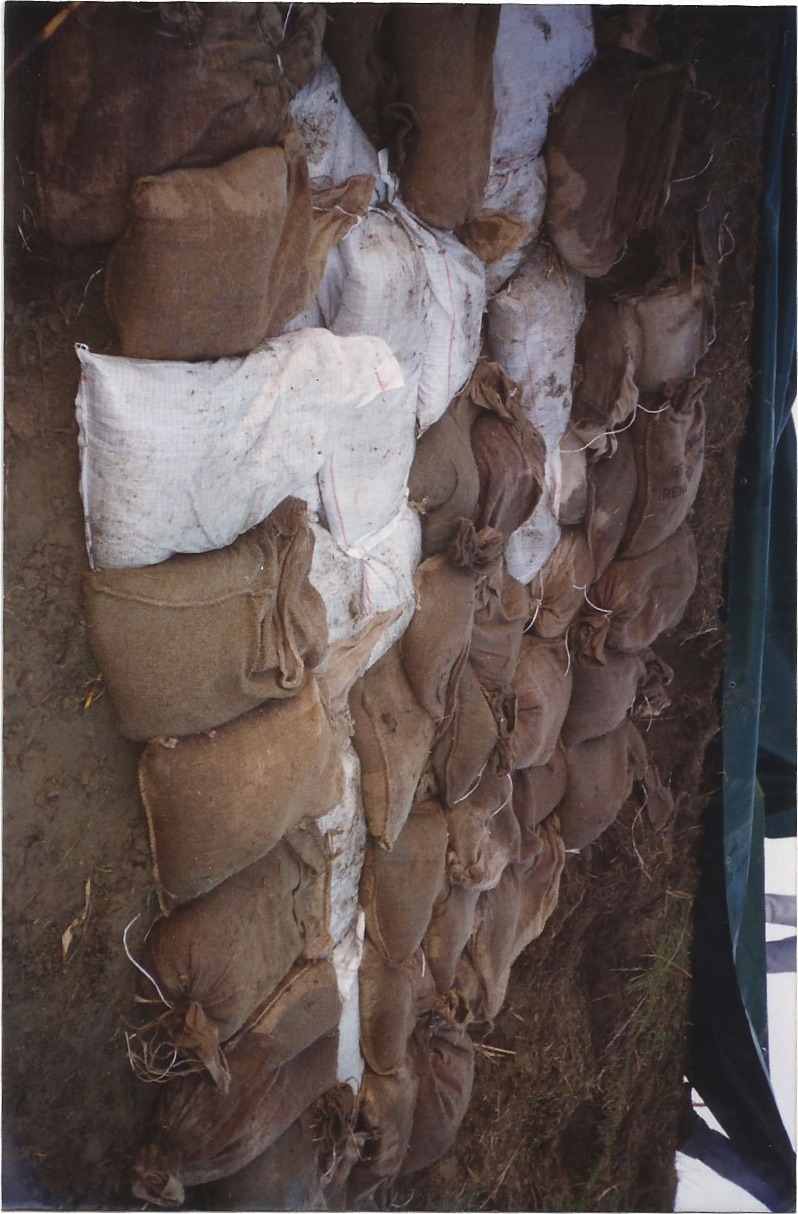 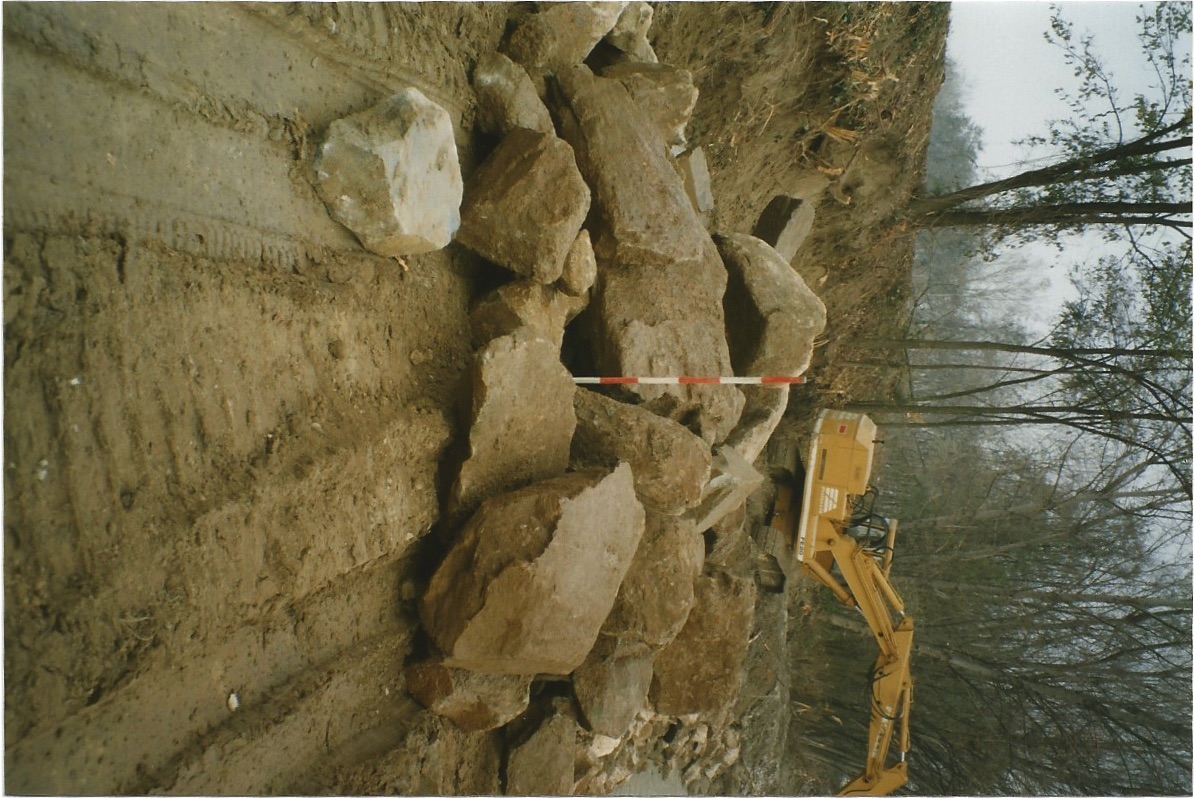 Interventi di difesa
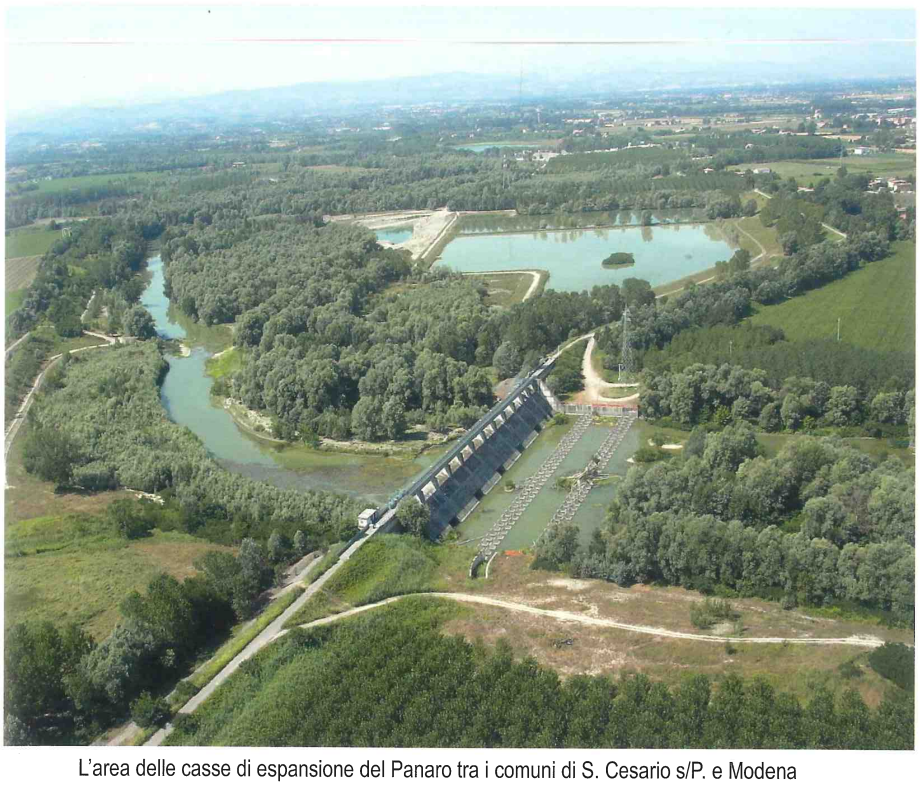 da
«Panera. Guida all’ambiente del fiume Panaro»
AA.VV., Grandi e Grandi, 2009

Si ringrazia per il prestito il Rag. Claudio Battaglia
del Consorzio della Bonifica Burana
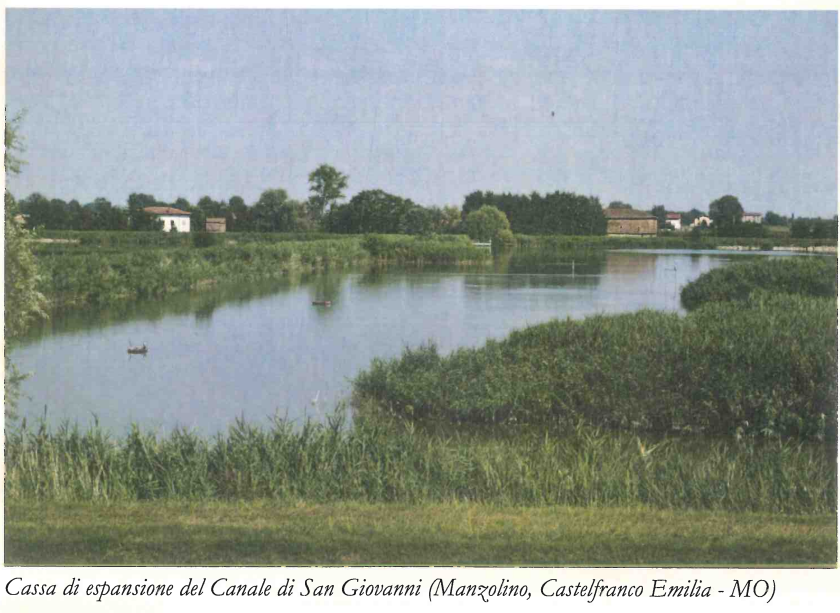 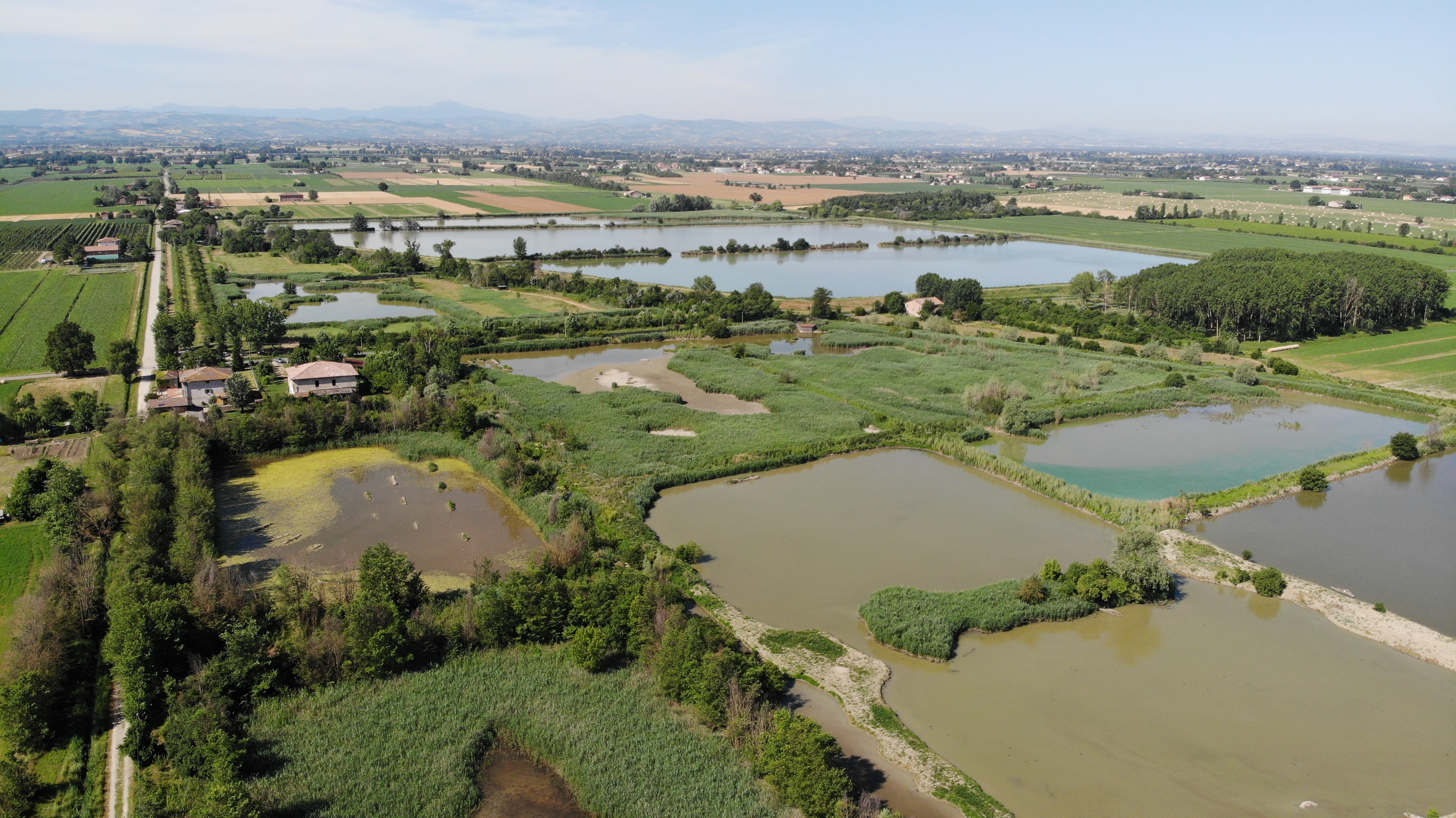 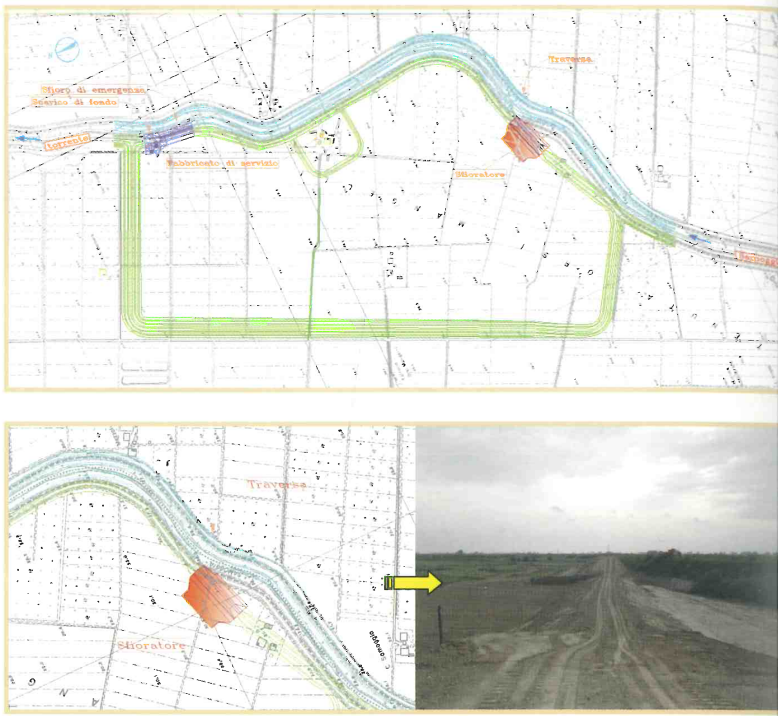 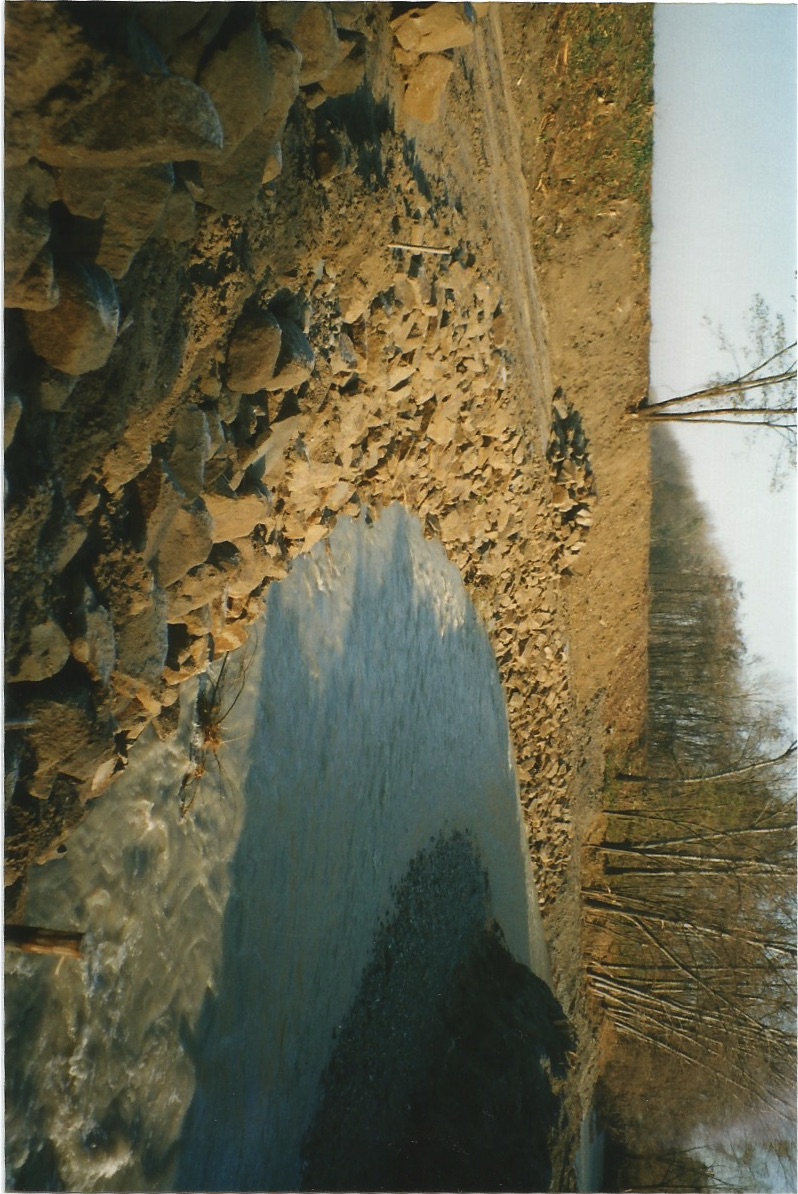 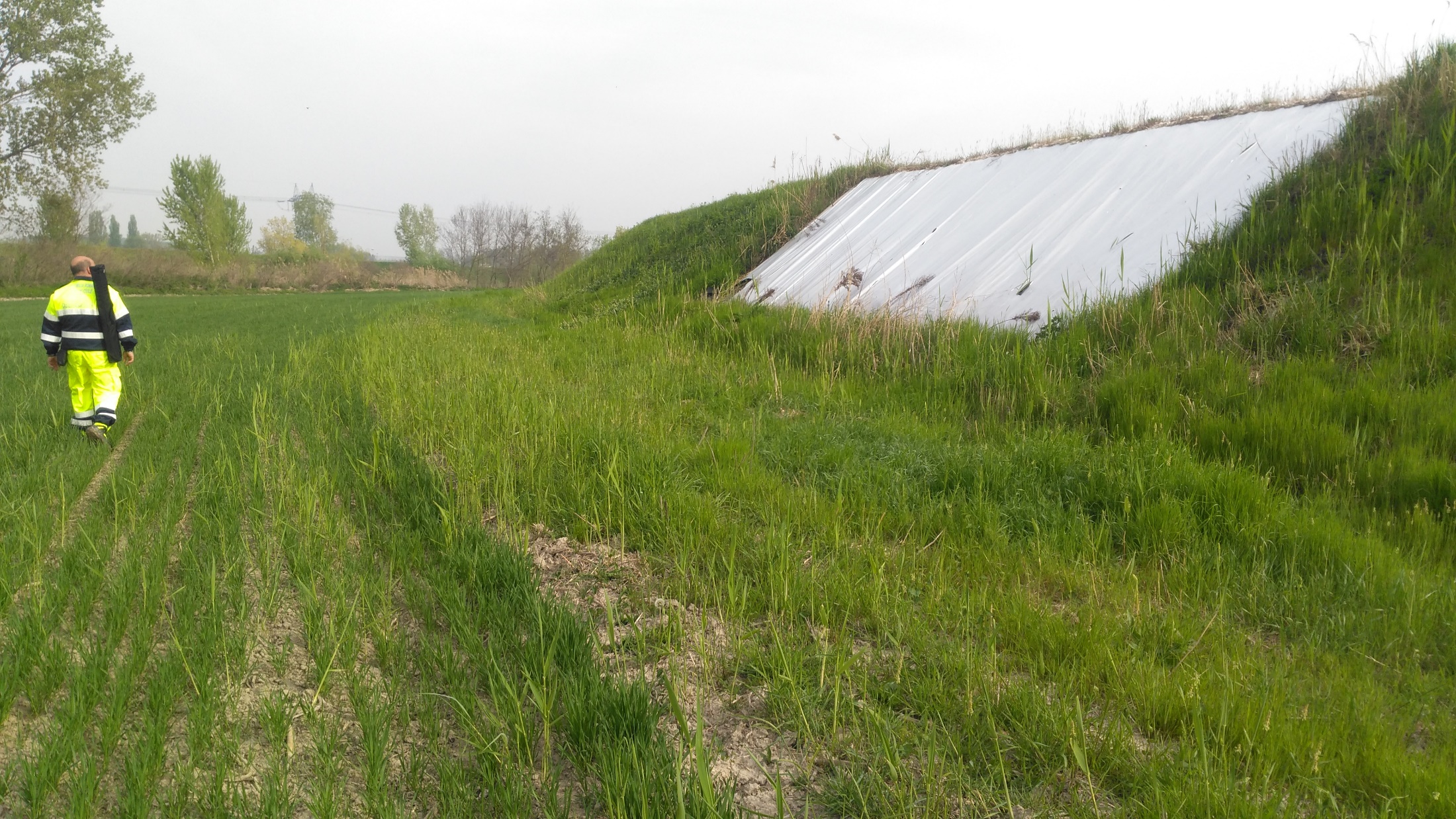 Archivio fotografico
Associazione Volontari Protezione Civile
Castelfranco Emilia (MO)
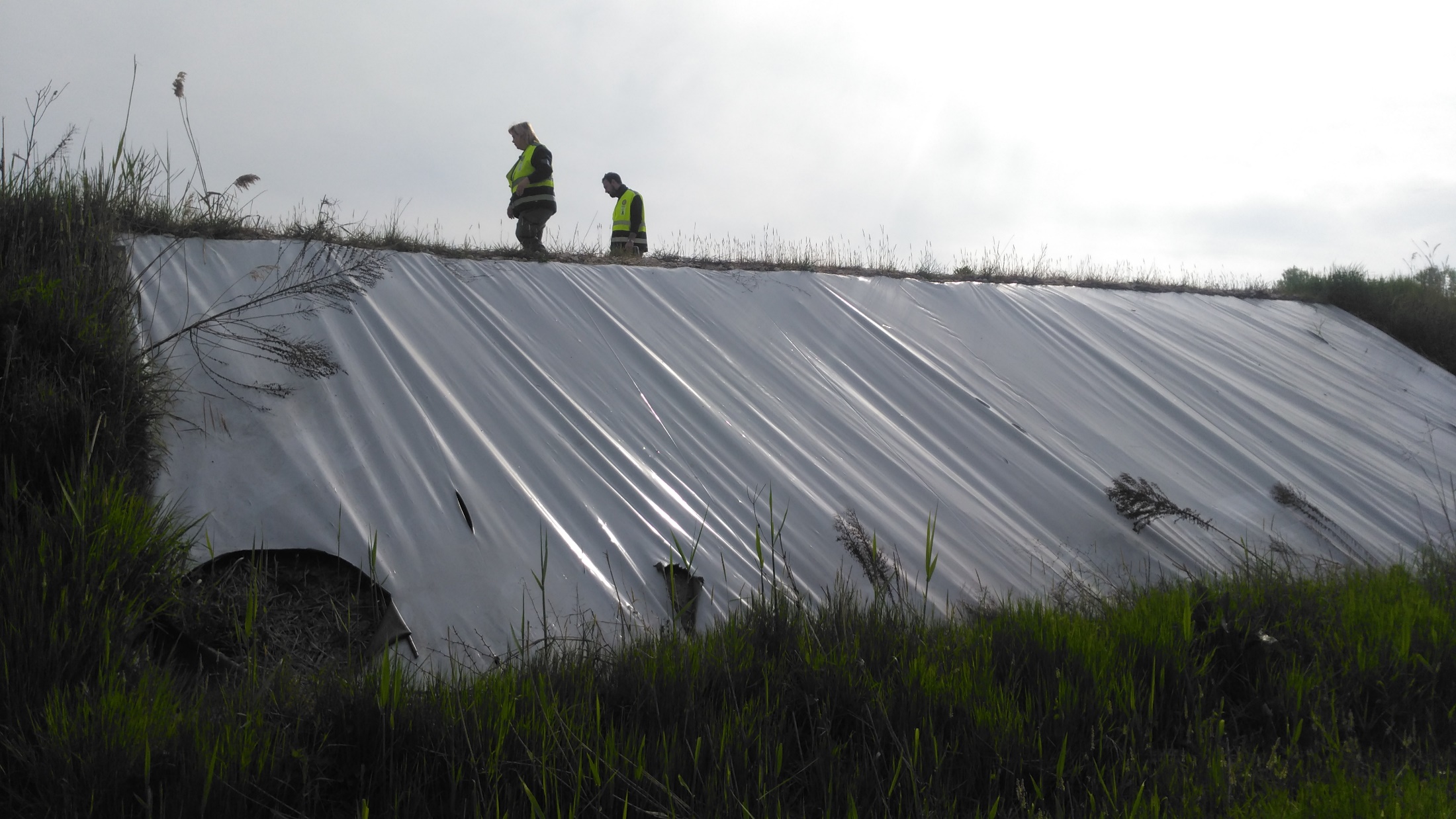 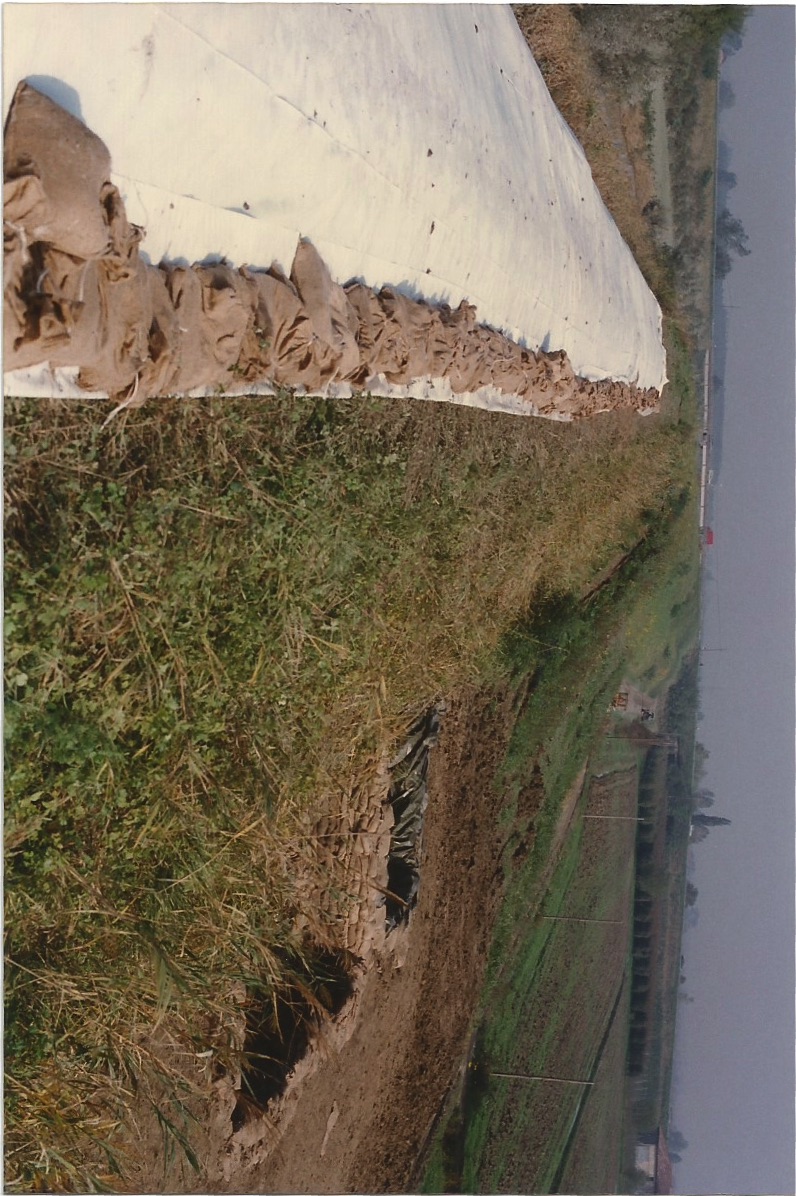 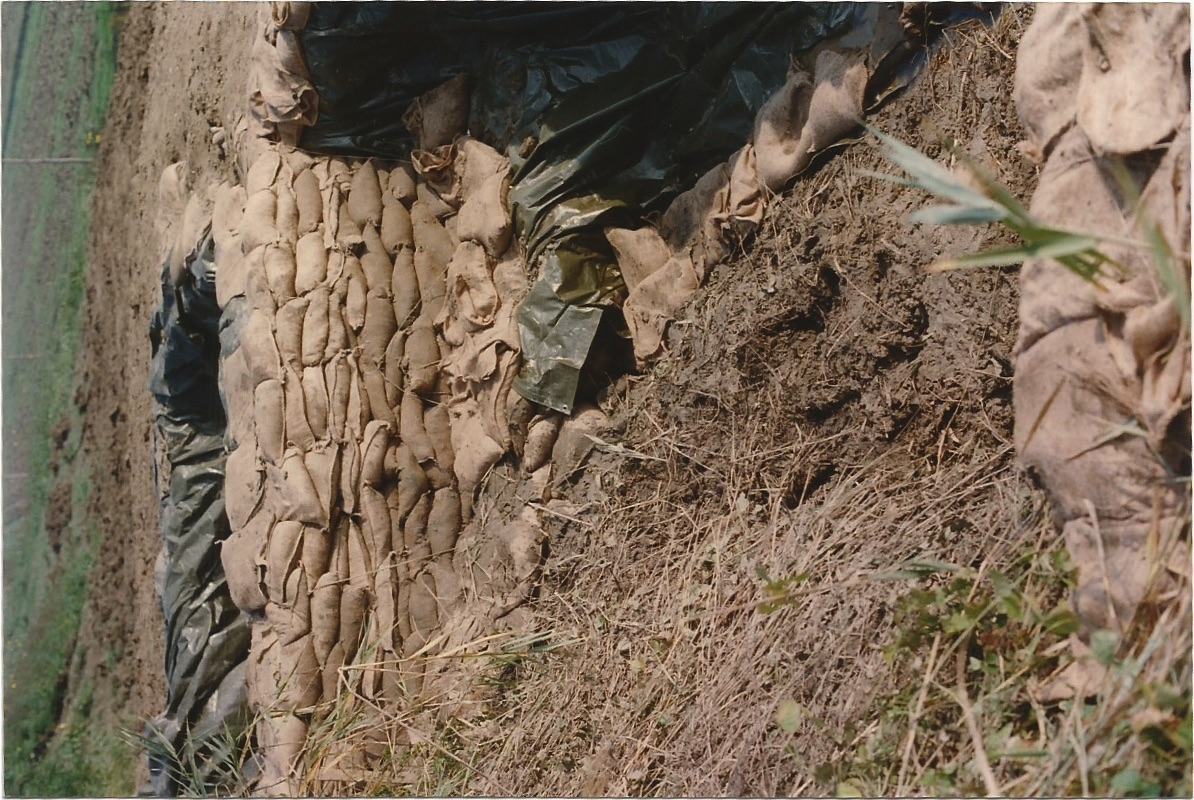